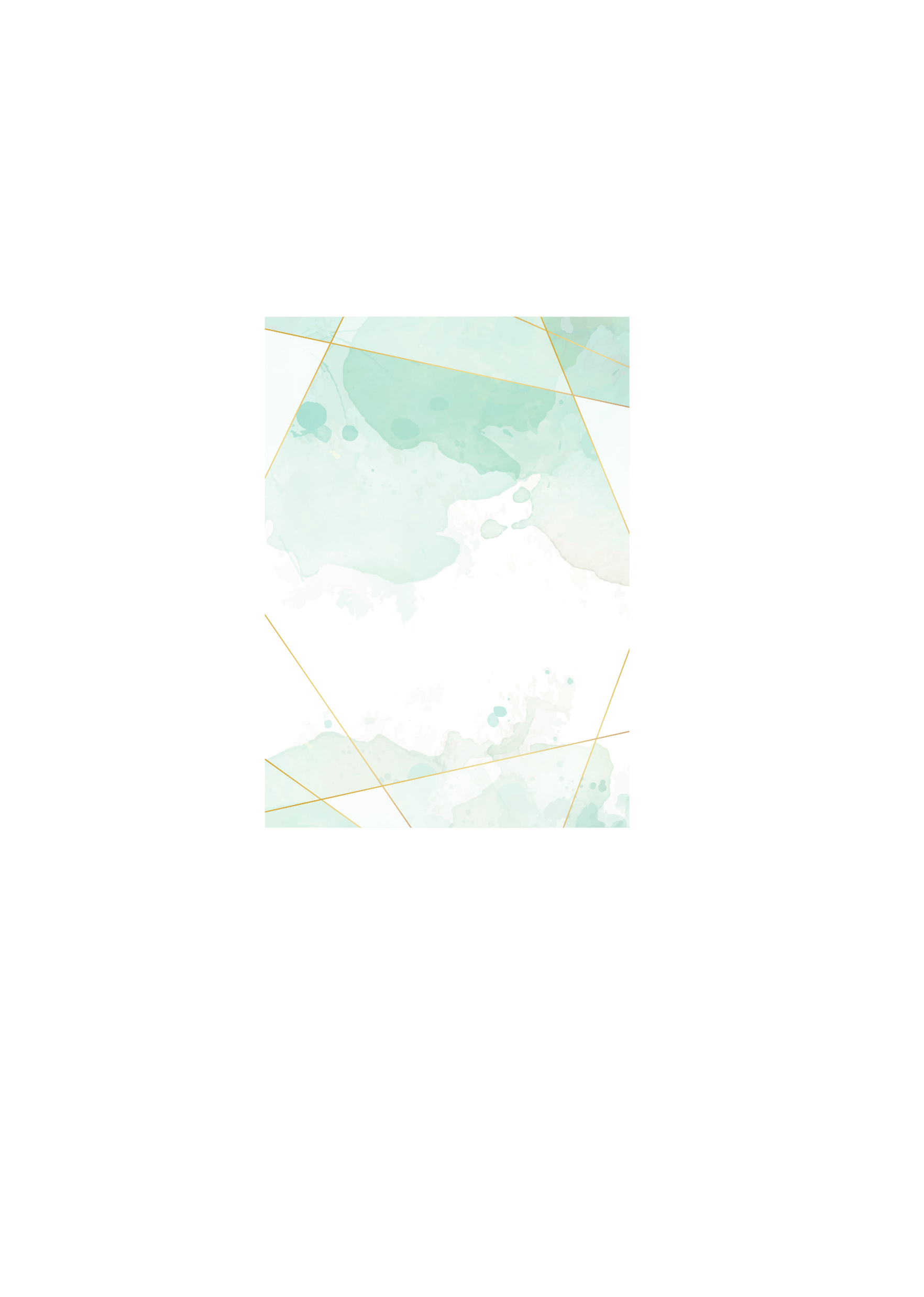 促教师专业发展 助学生生命成长
汇报人：蔡芬
2020.08
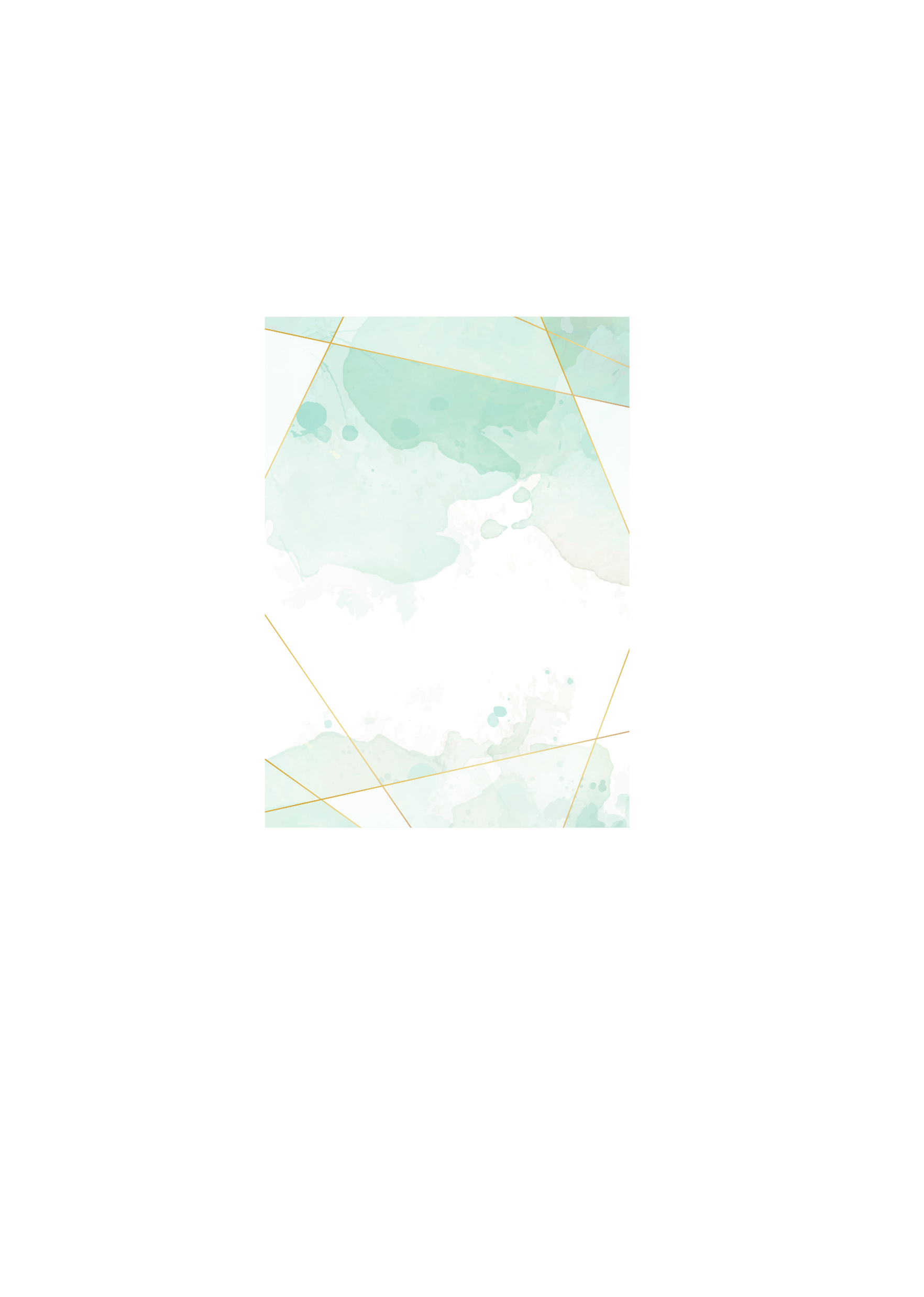 教师分析
学科组分析
发展目标 文化定位
重点内容 重点事件
1
2
3
4
Lorem ipsum dolor sit amet, consectetuer
Lorem ipsum dolor sit amet, consectetuer
目录
CONTENTS
实施策略
5
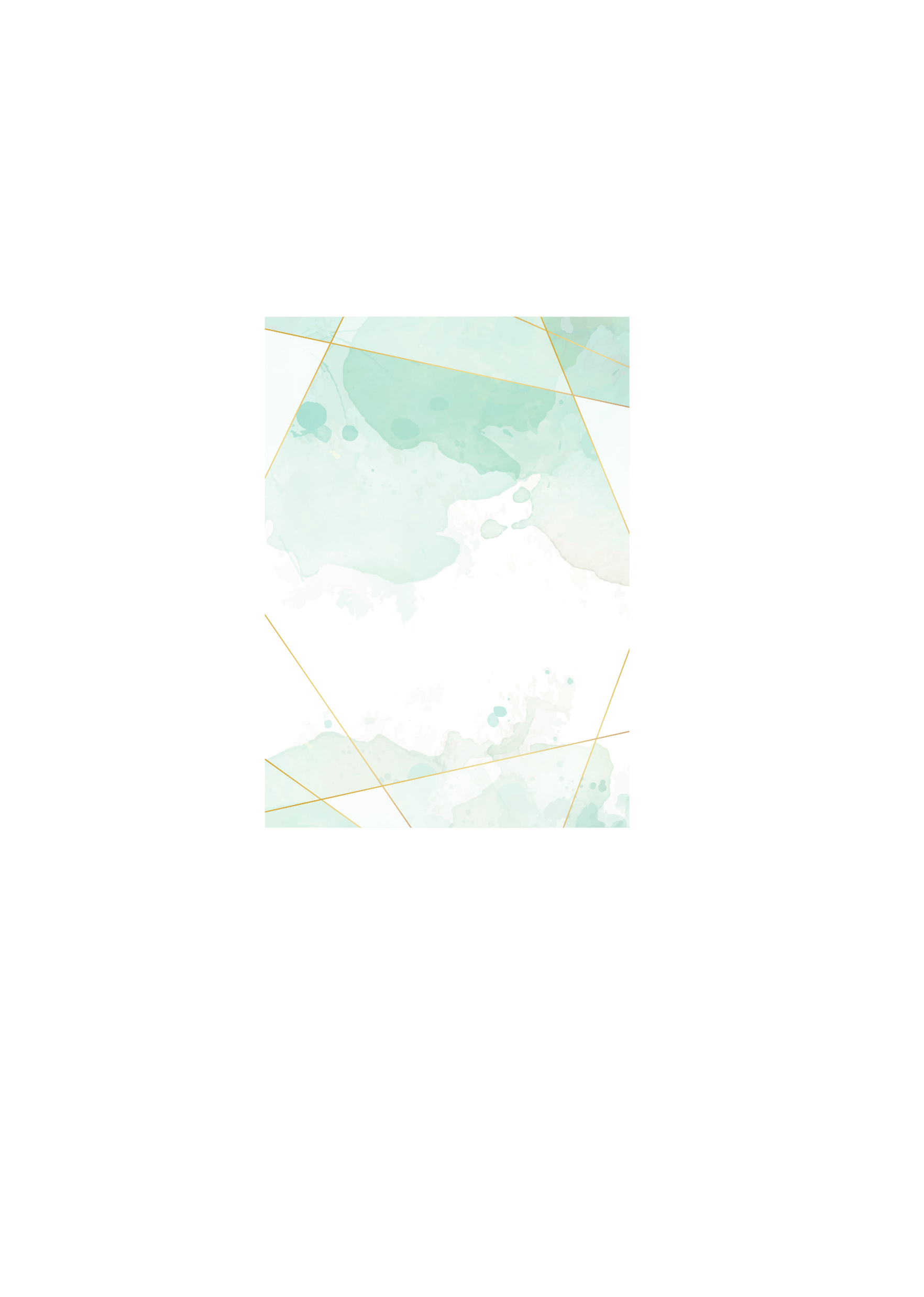 PART ONE
教师分析
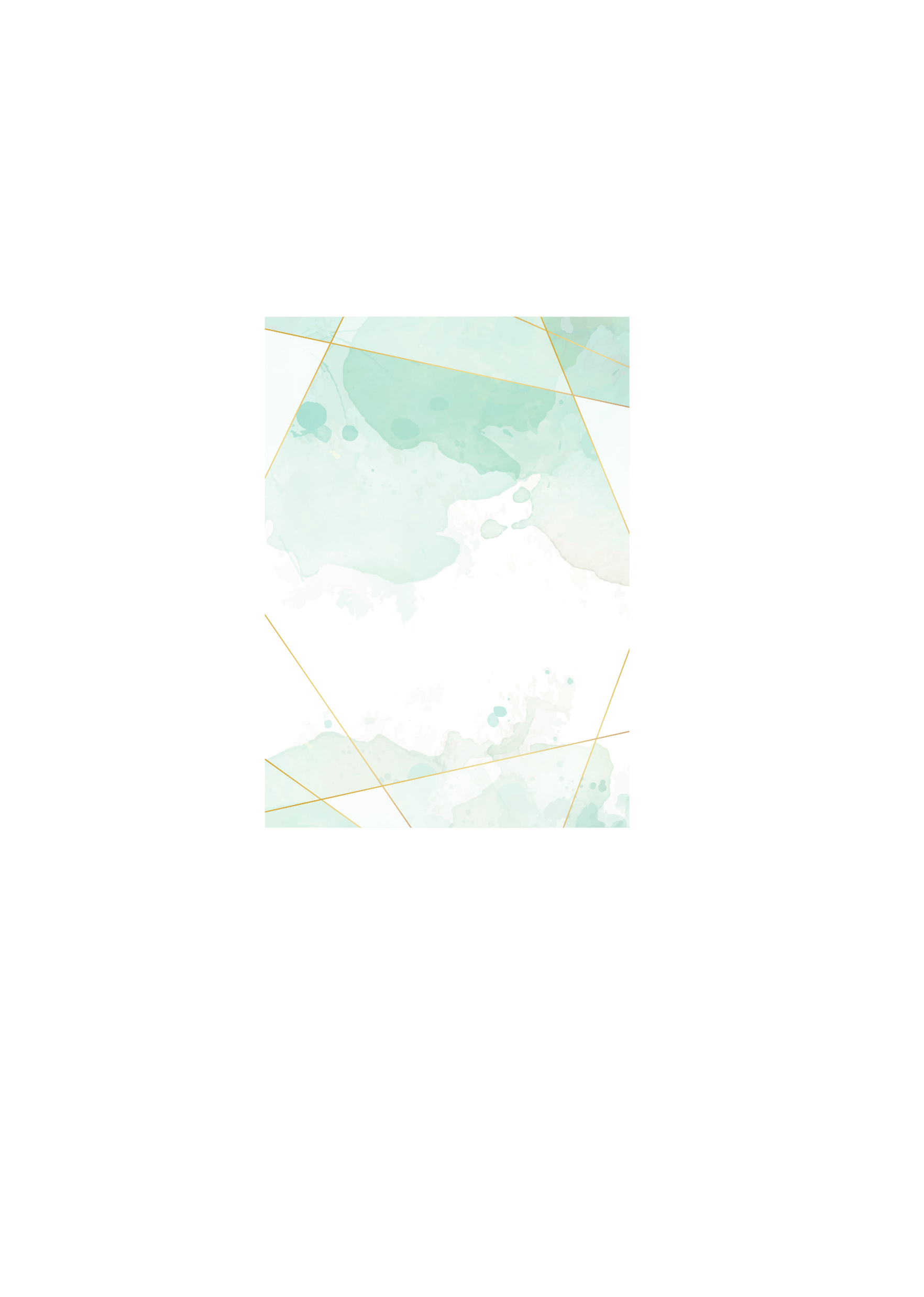 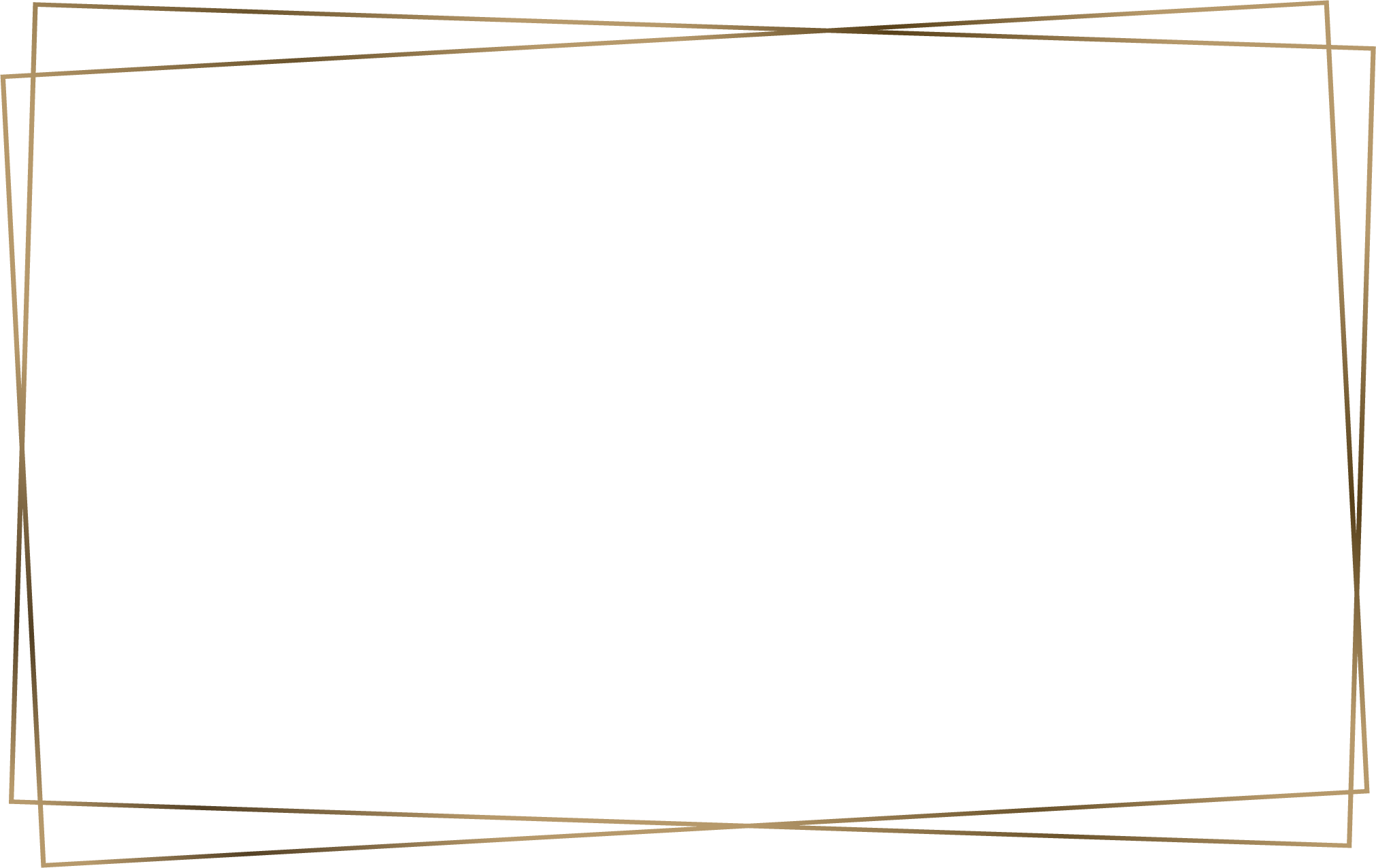 教师分析
此处添加
标题文本
此处添加
标题文本
此处添加
标题文本
此处添加
标题文本
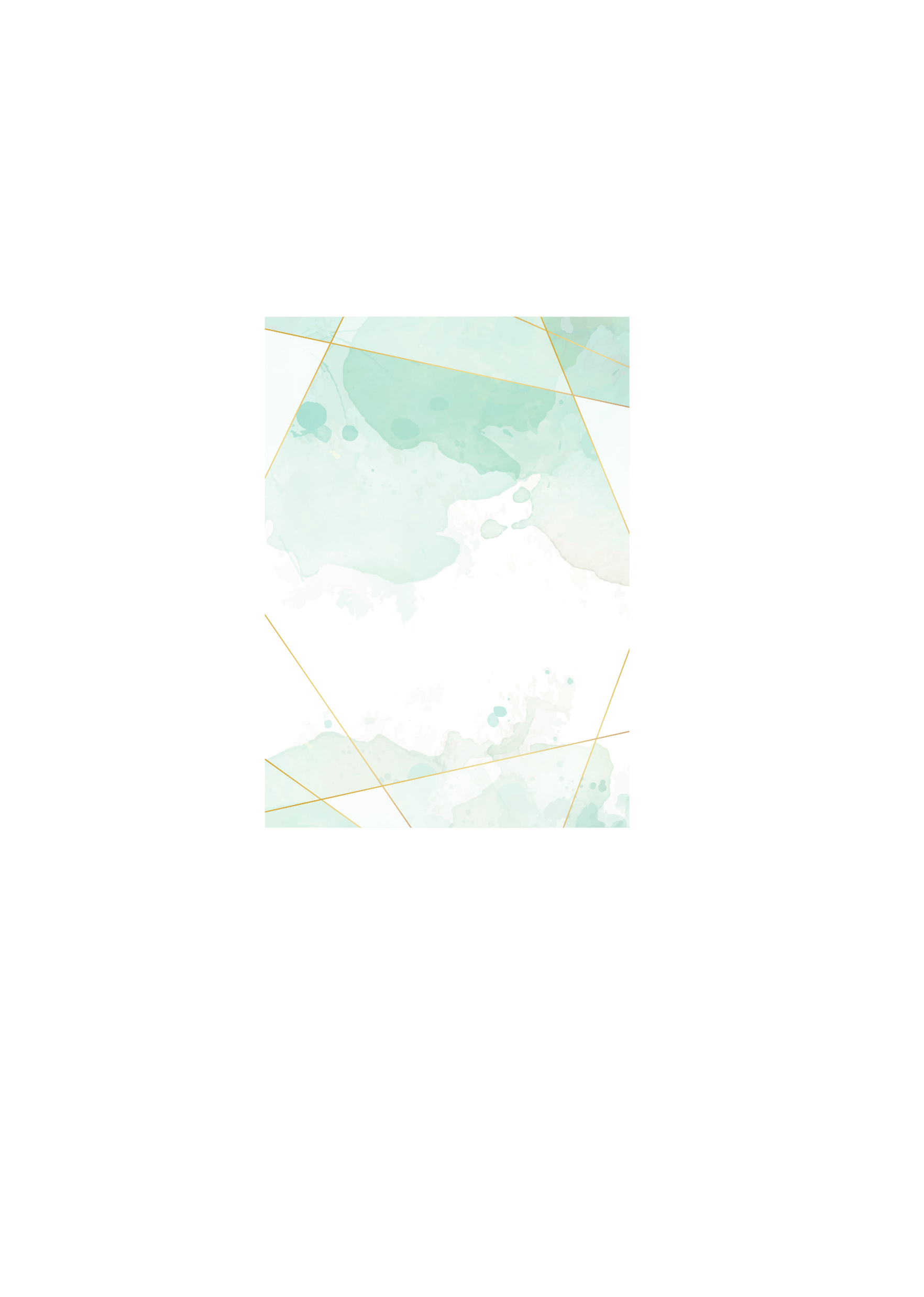 PART TWO
学科组分析
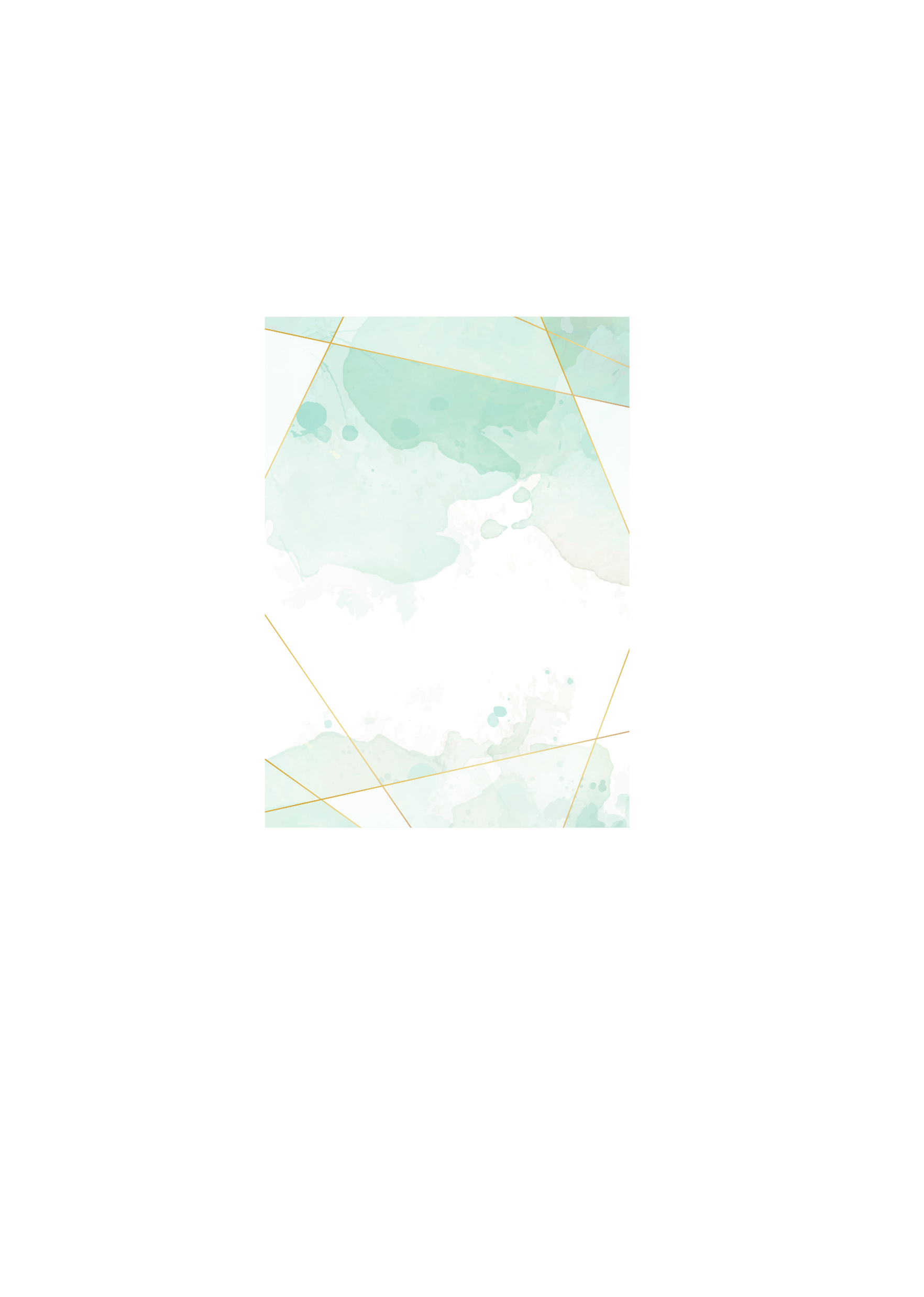 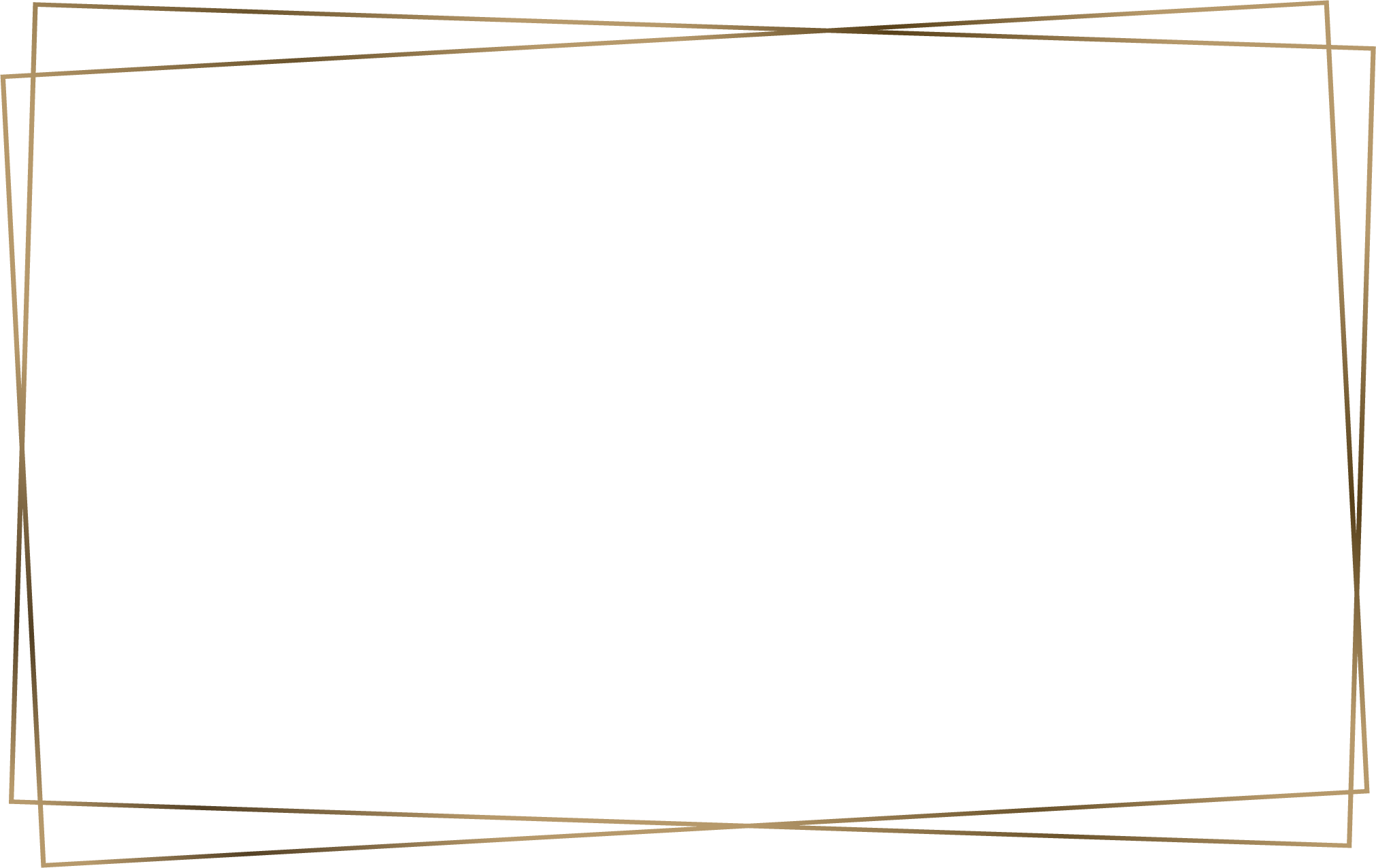 优势分析
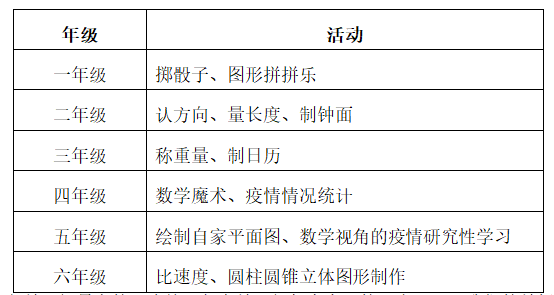 自成团体 自主研究
勇于改革 提升自我
数字化使用、
教材解读、
课堂研究方式、
项目组活动、
试卷命题及分析
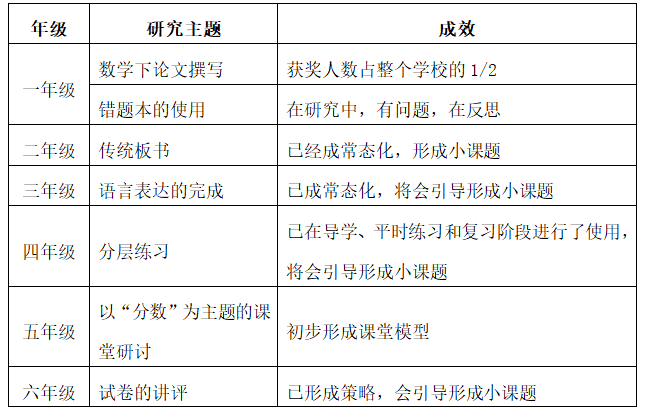 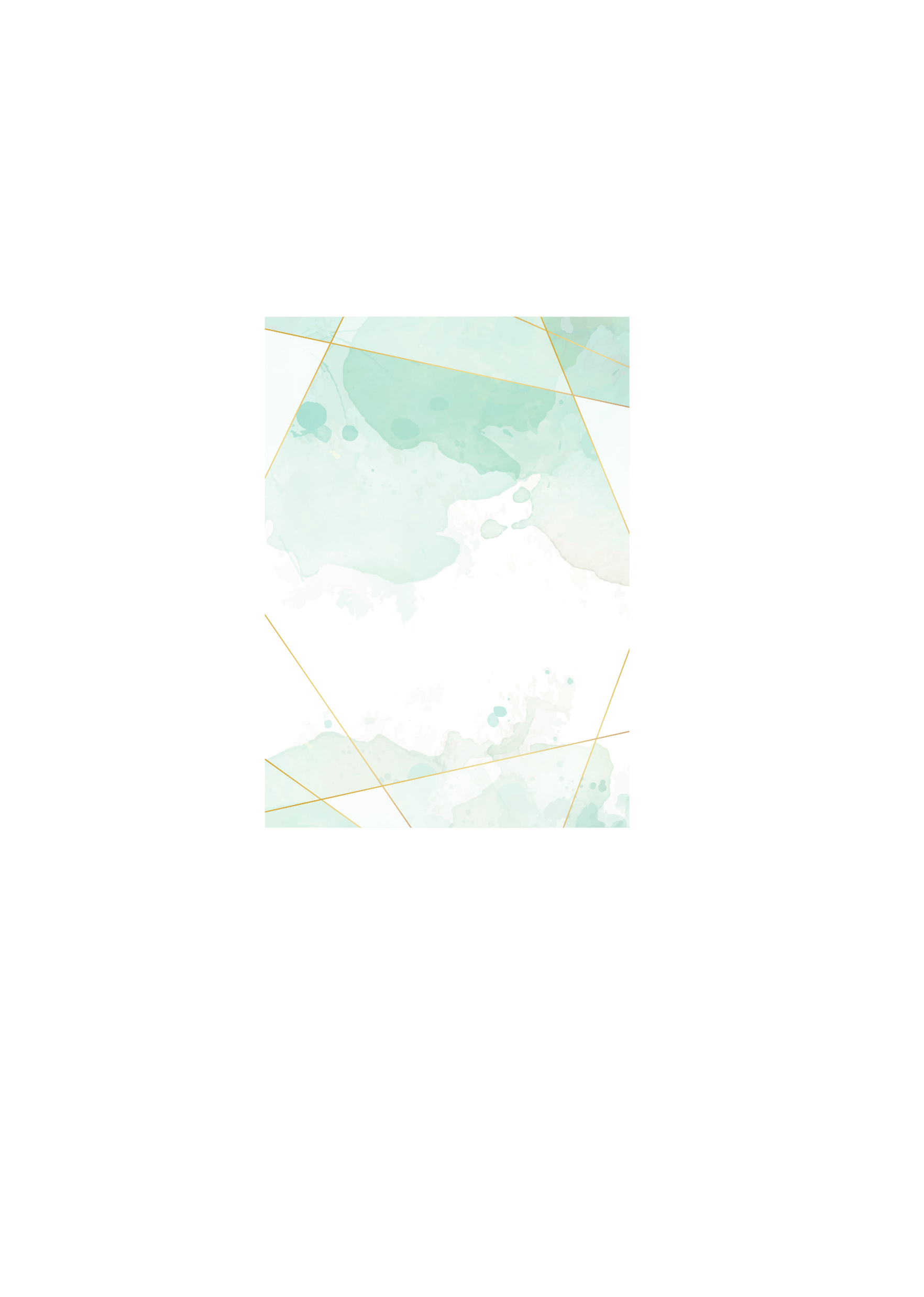 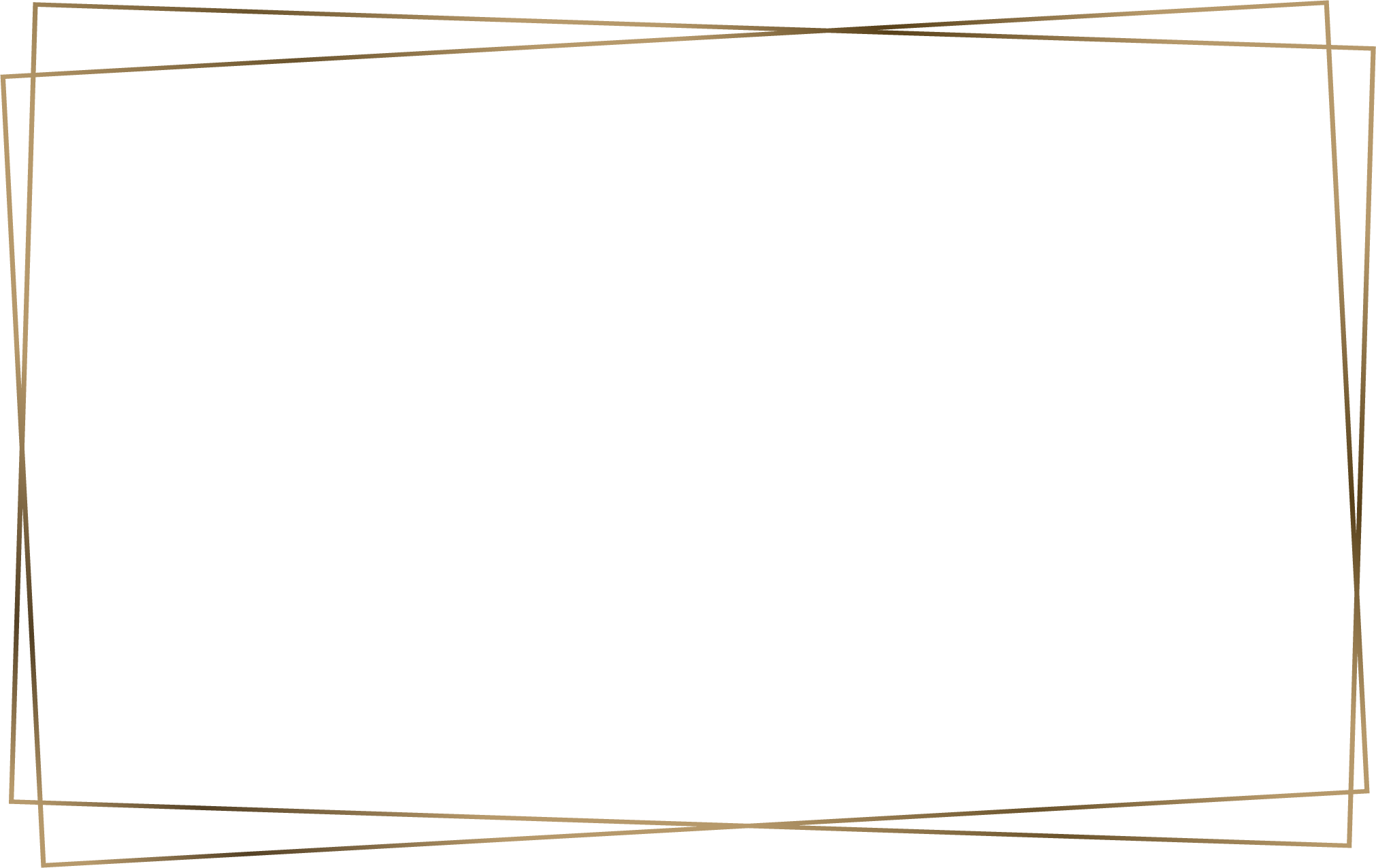 潜势分析
科研能力
90%
发展潜力
科研能力不够突出，在把理念转化成行为的过程中，更偏重于知识育人，德育、文化育人还需加强
专业素养
学生评价
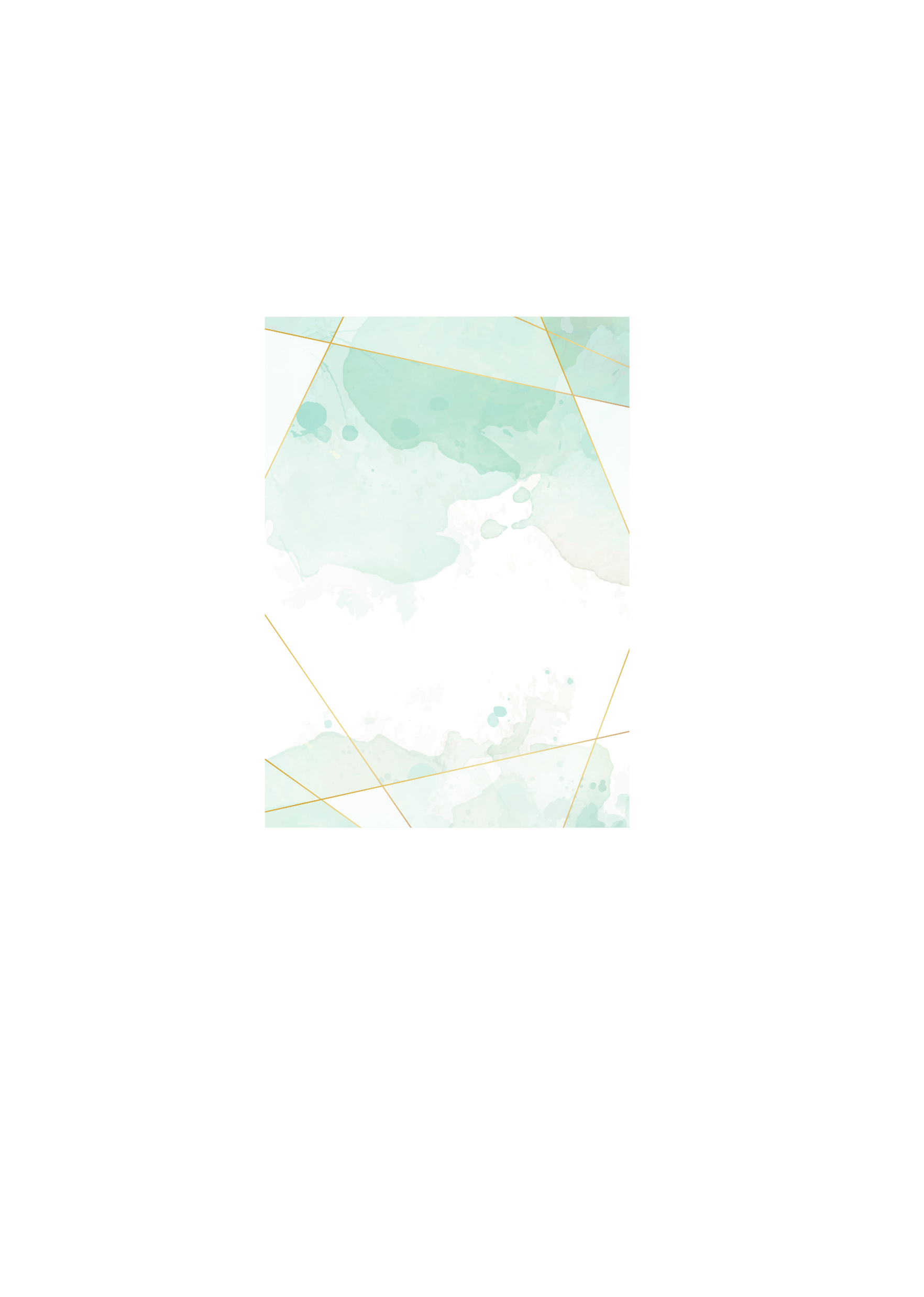 PART THREE
发展目标 文化定位
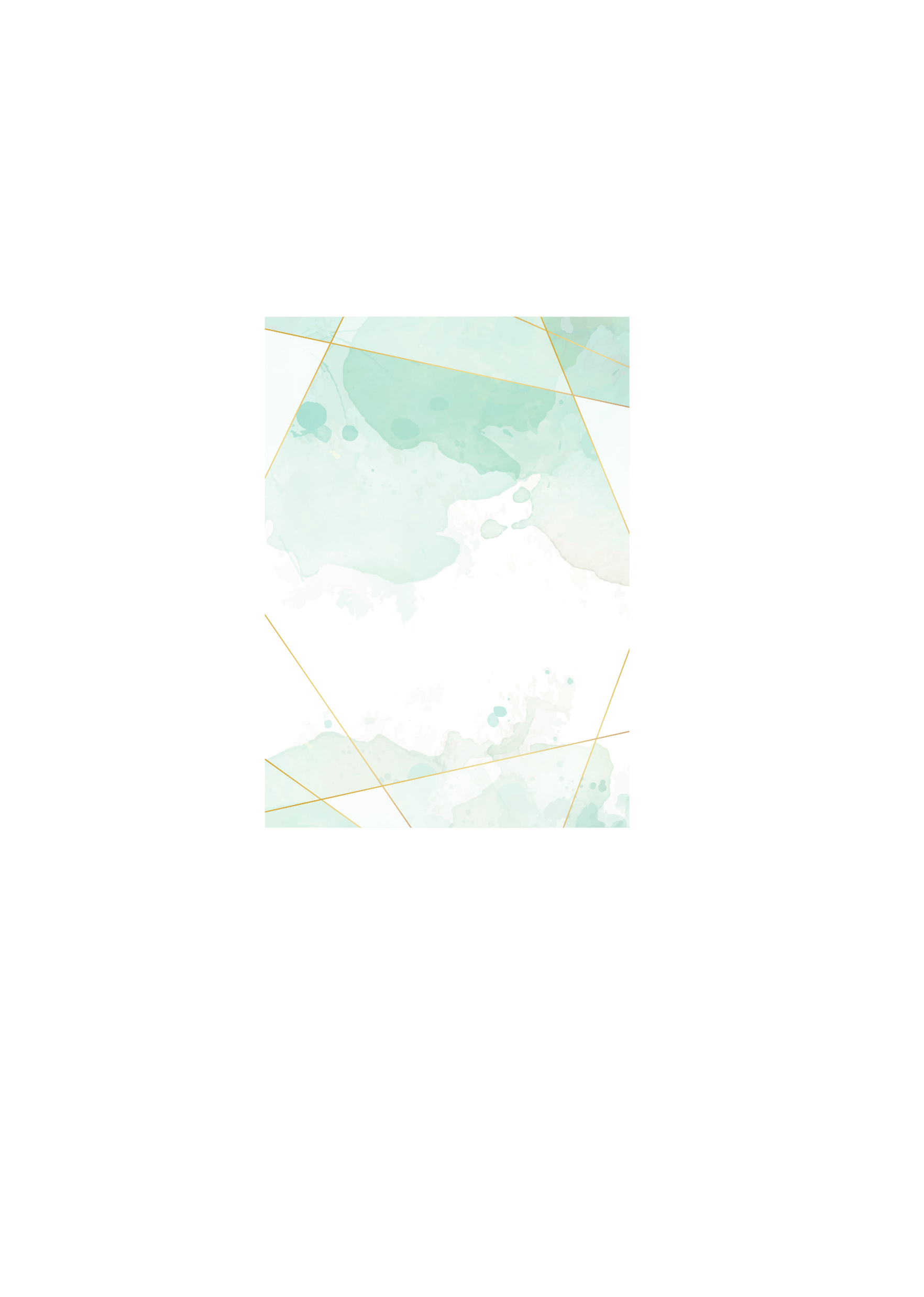 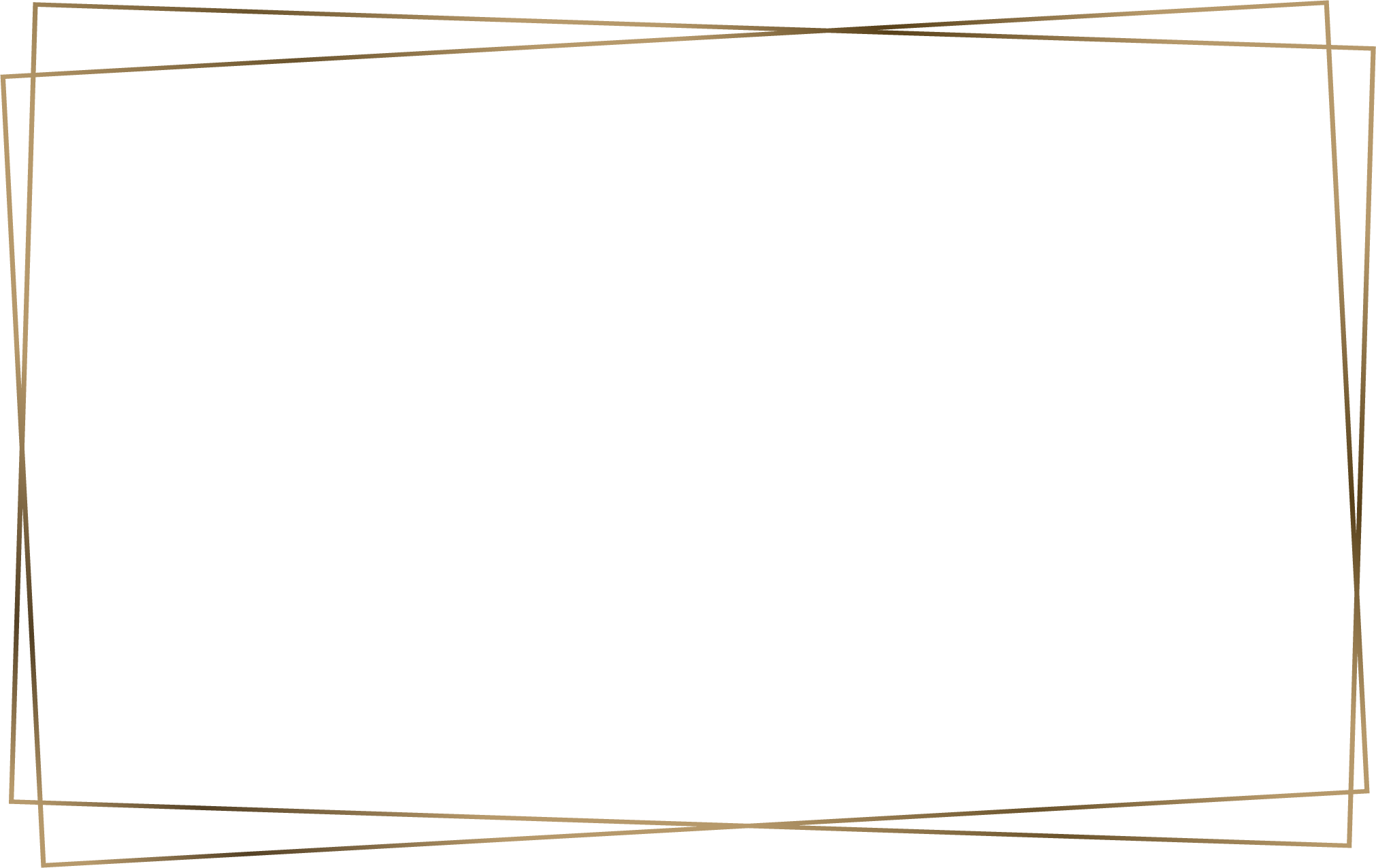 发展目标
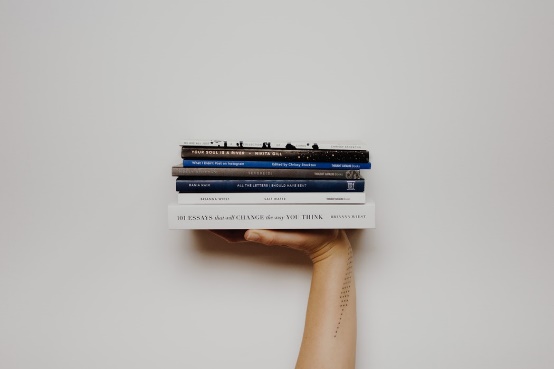 一
以“重点事件”为抓手，促进学校品质提升。学科组教师立足课堂教学，丰厚课程认识，拓展学科视野，提升教师课程领导力。为2020年下半年在市、区五级梯队评选做好准备。
二
以追寻“弘雅数学课堂”（向美、挑战、生长）为突破，激活教师发展内需。以培养“文雅、智慧、坚韧”学生为追求，不断形成学习新常规。
三
打造一支团队协作、积极向上、以自我会更新为取向的民主型、学习型、研究型、反思型和合作型教师团队。向常州市中小学优秀教研组的要去靠齐。
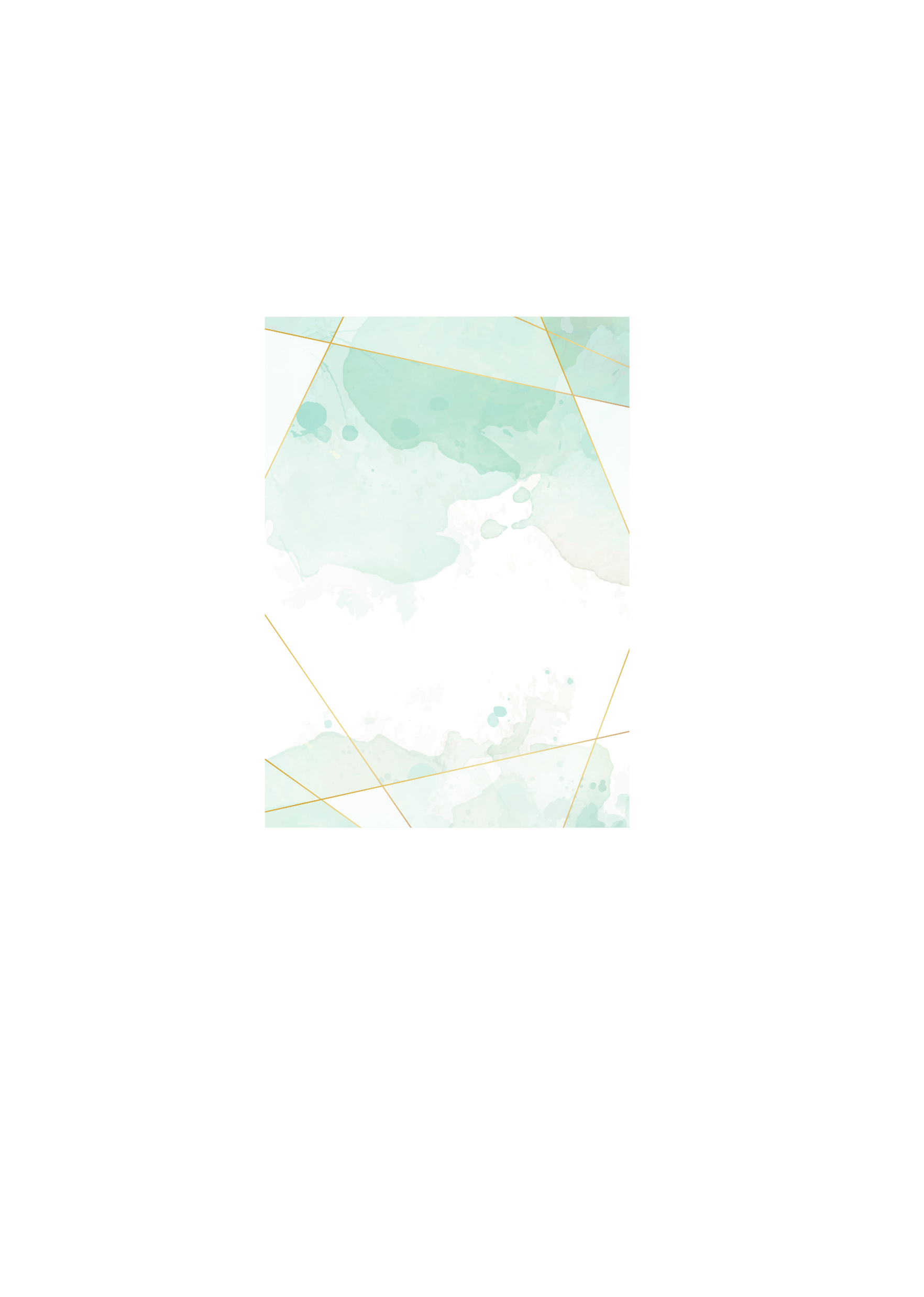 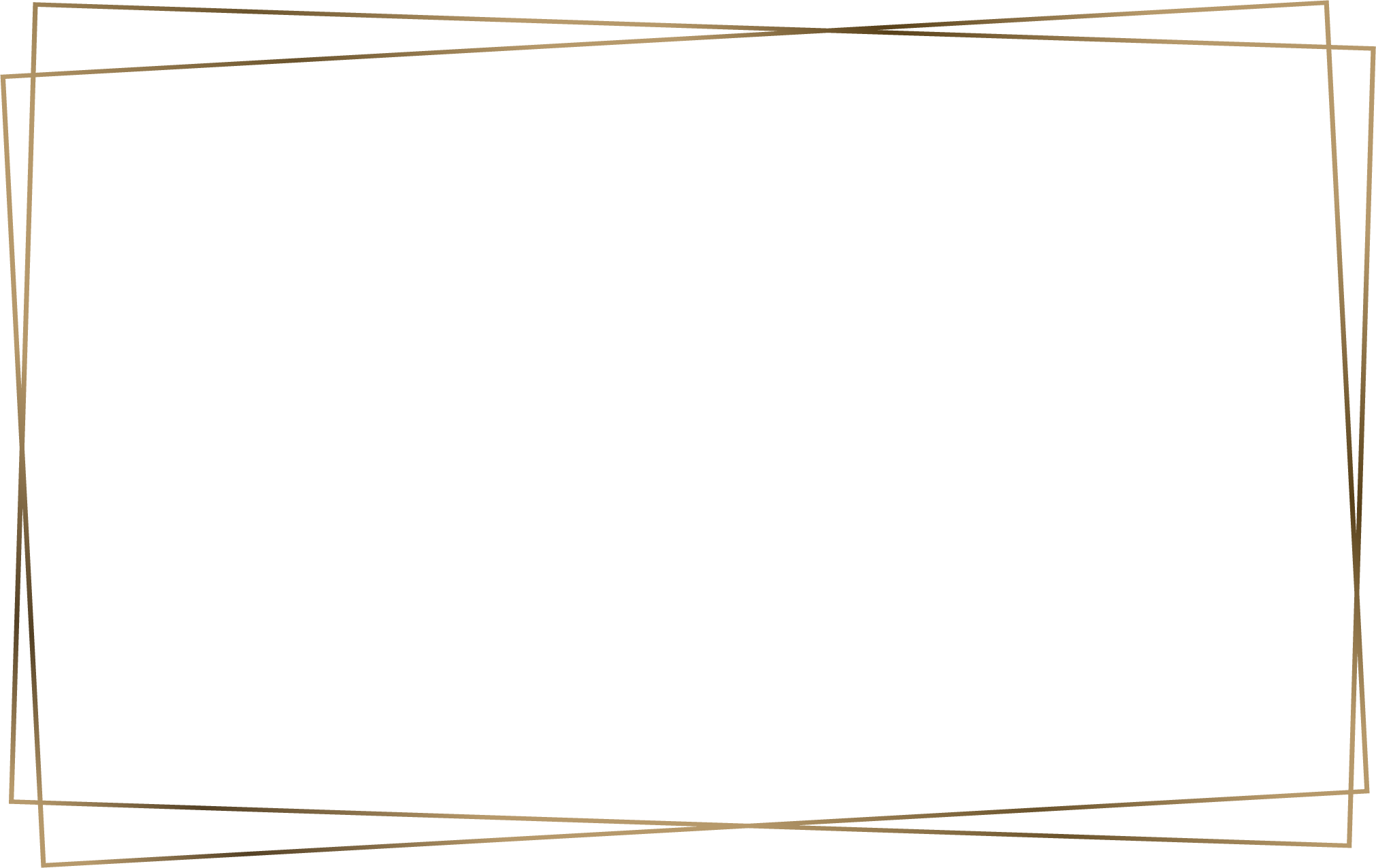 文化定位
我们有“动”的舞台：灵动的课堂，生动的分享，互动的交往，能动的创想
我们有“真”的平台：开展真实践，明晰真路径，建设真项目，寻求真策略
STEP
STEP
01
02
STEP
STEP
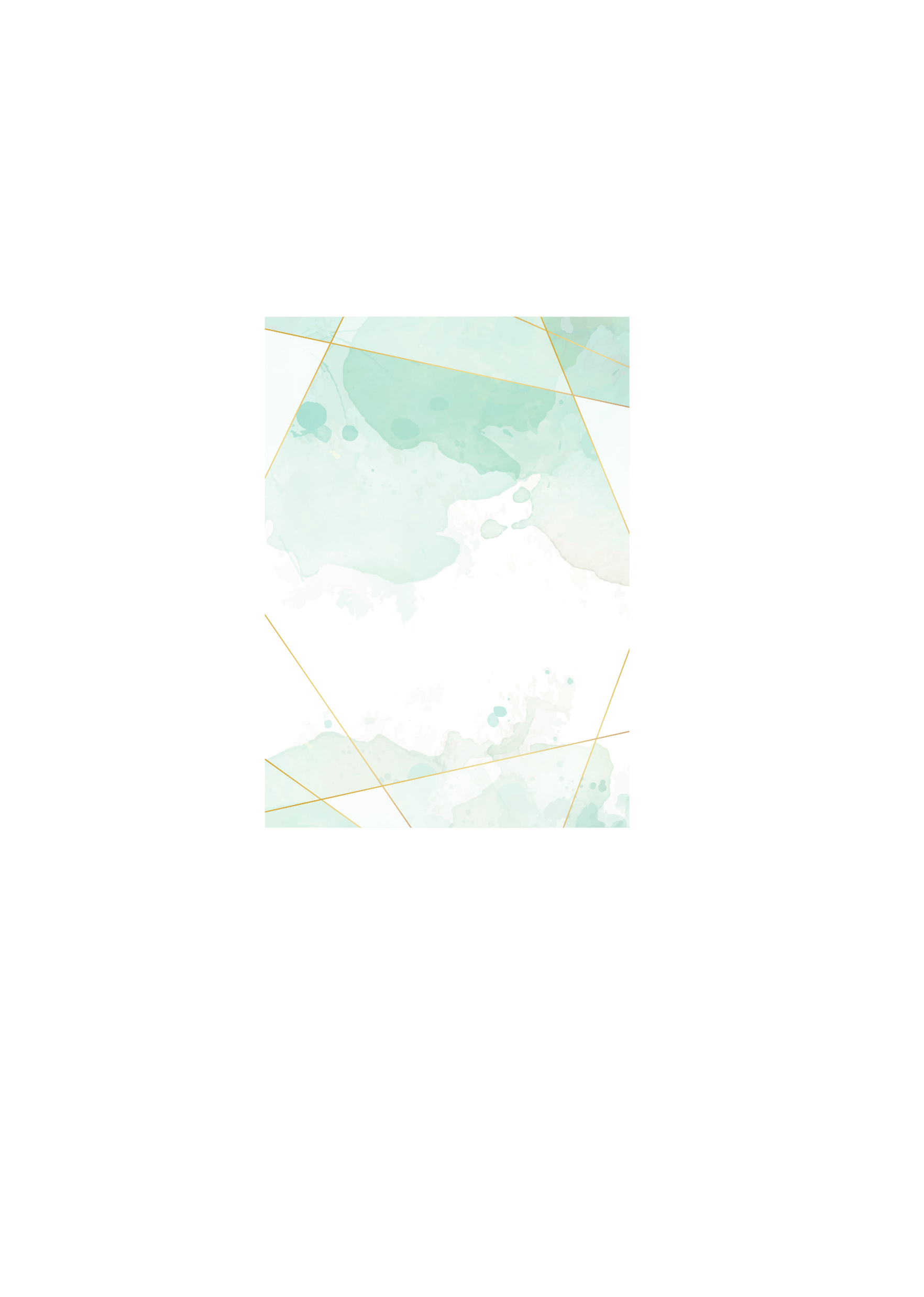 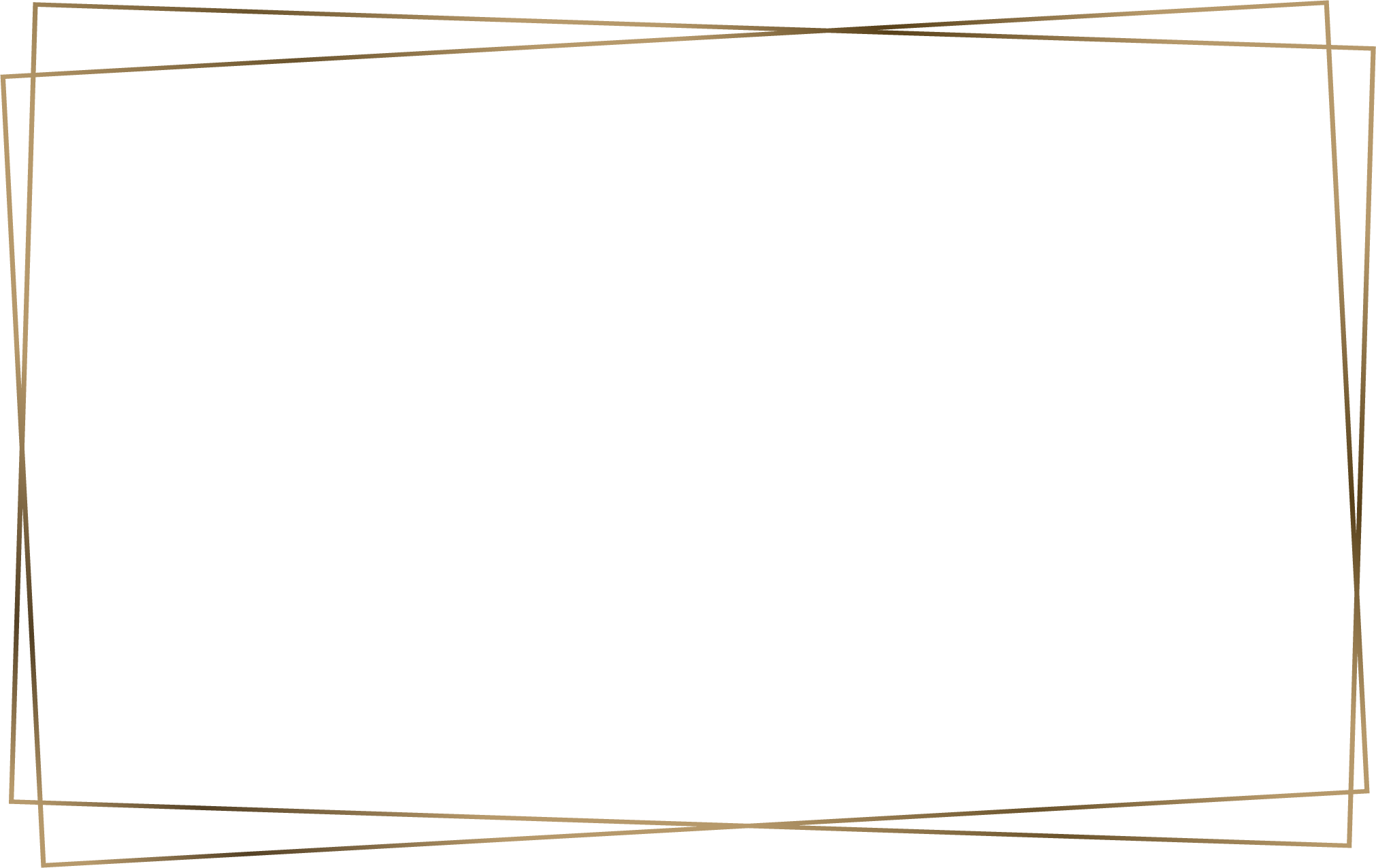 教师梯队建设目标
STEP
STEP
02
04
01
03
STEP
STEP
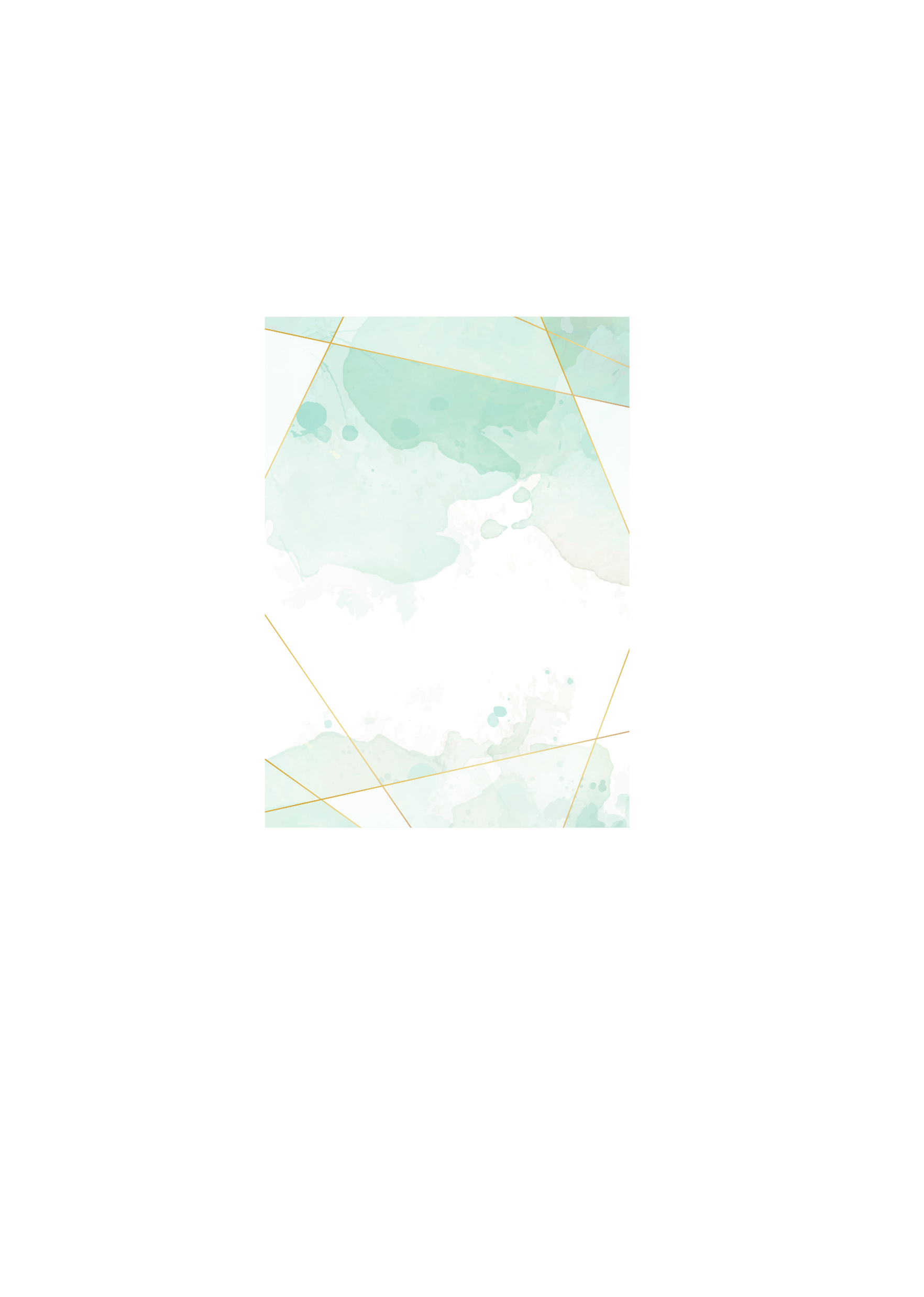 PART FOUR
重点内容及事件
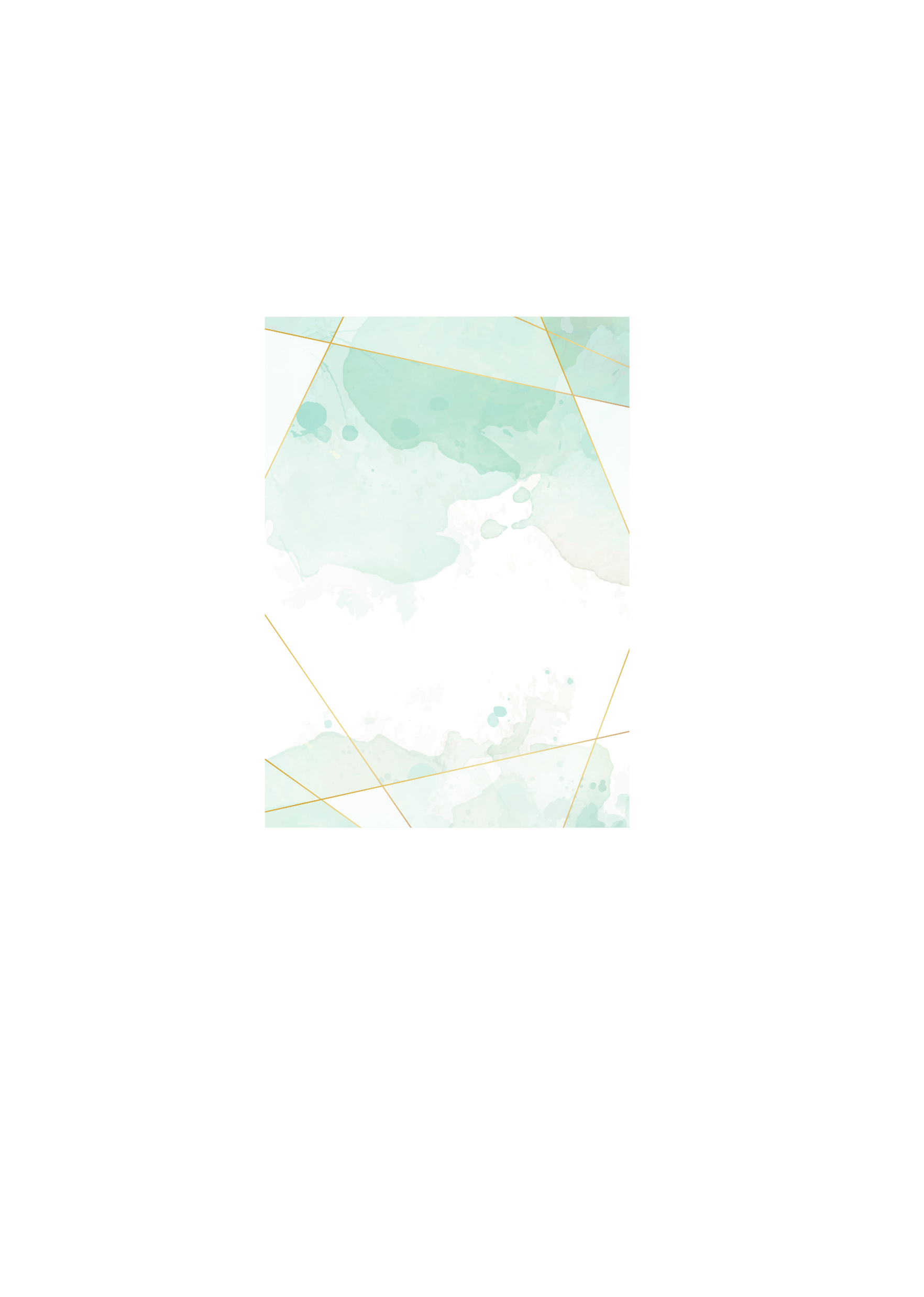 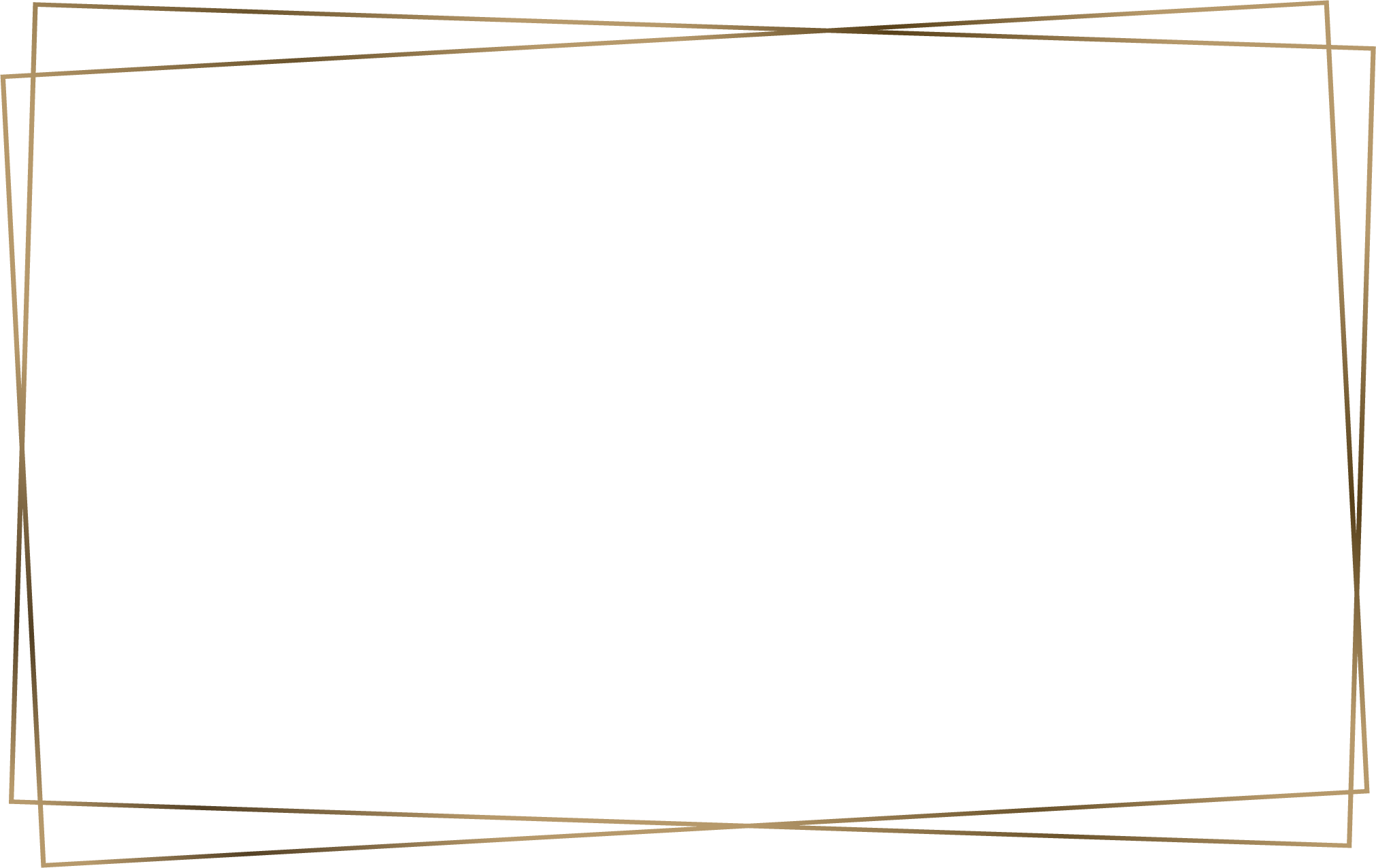 STEP
STEP
02
04
01
03
STEP
STEP
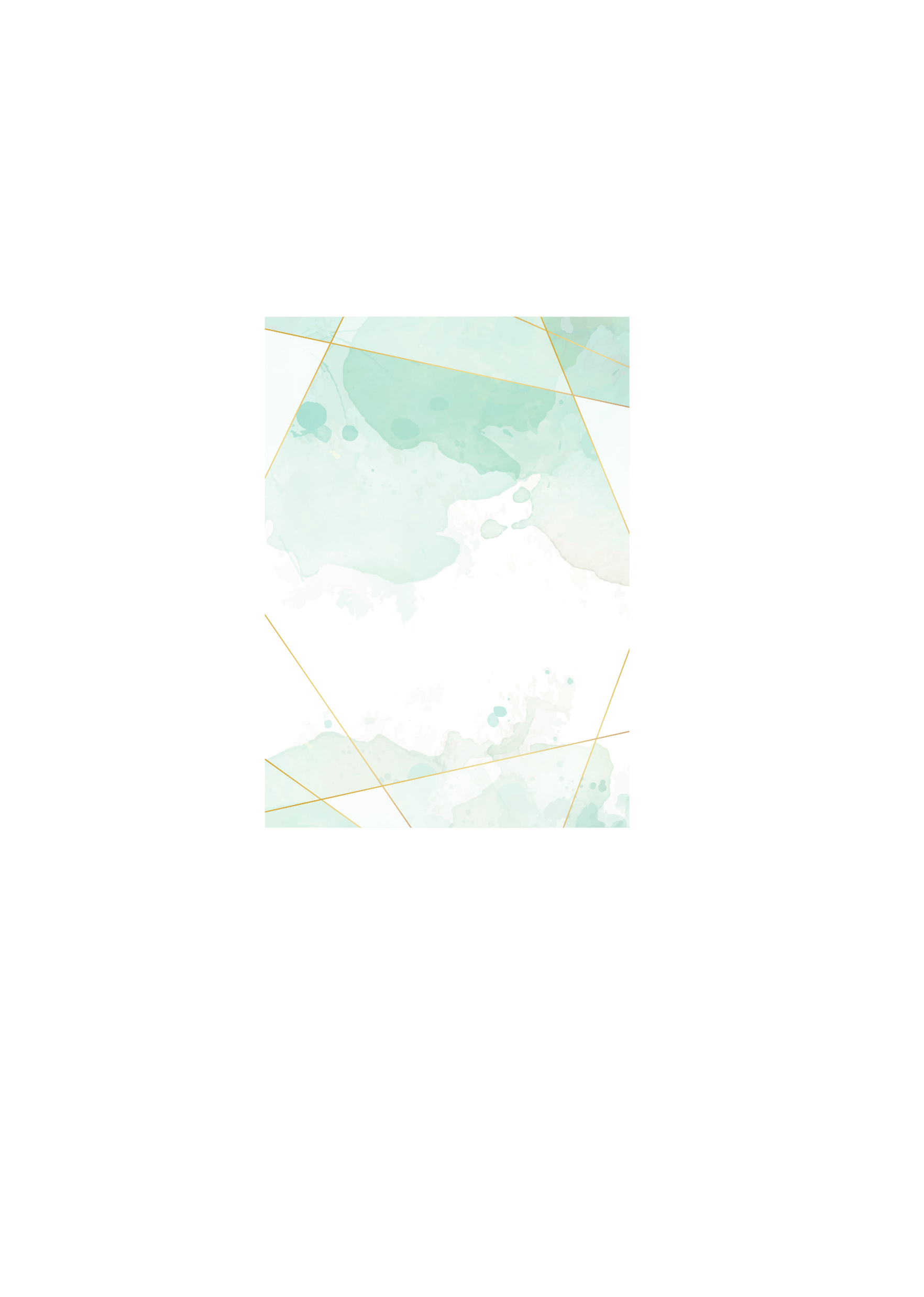 PART FIVE
实施策略
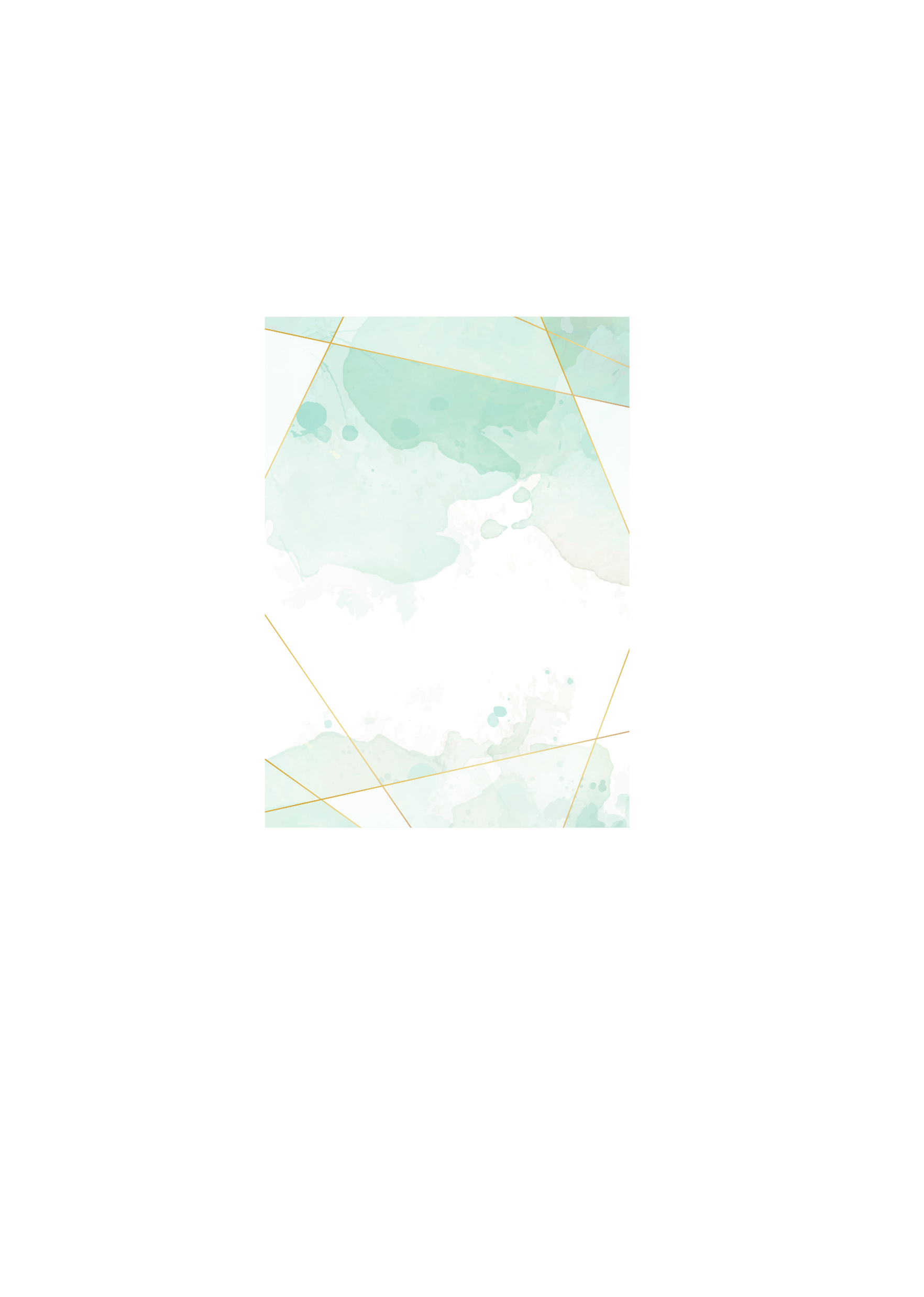 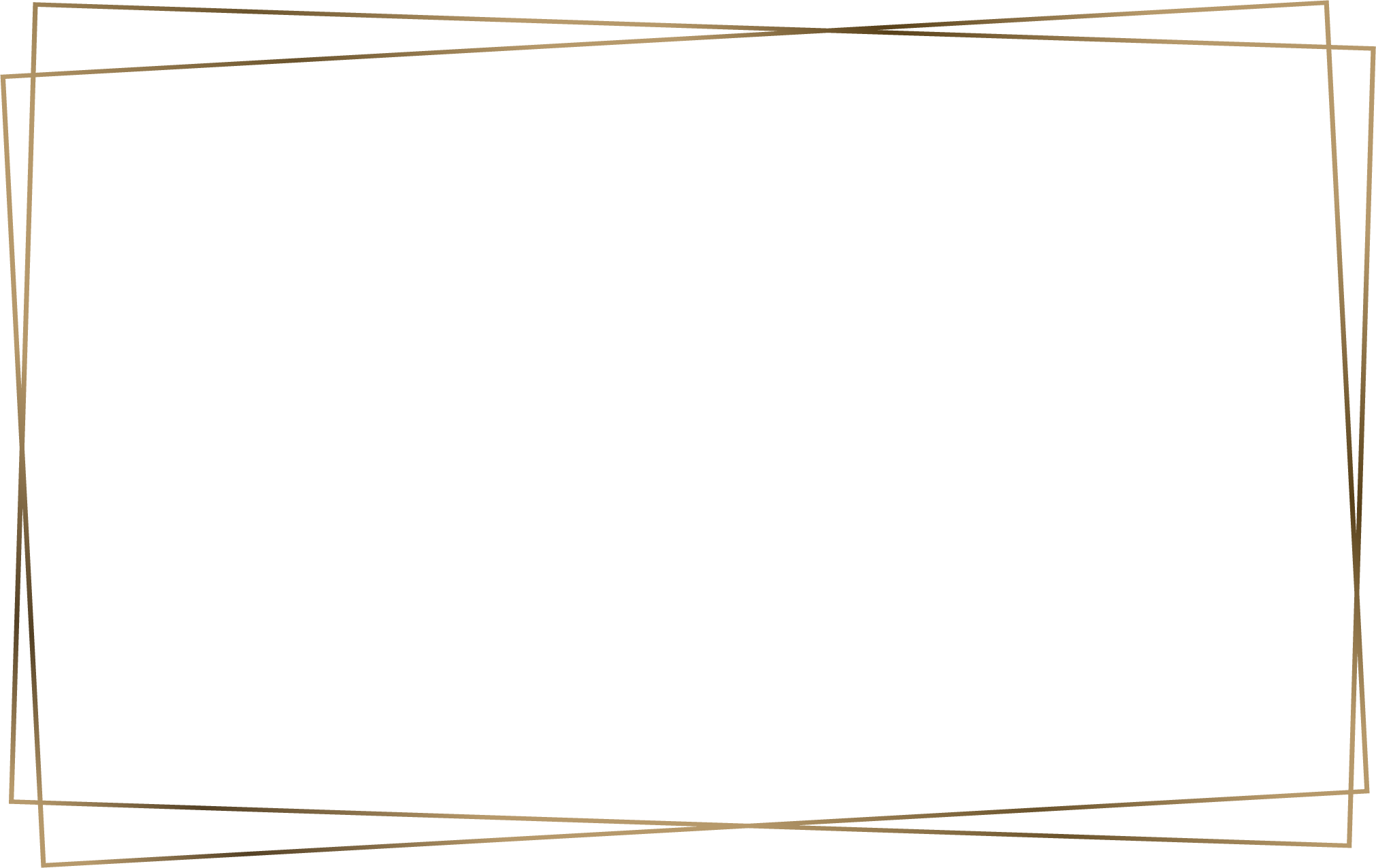 实施策略
一
二
三
以“课程建设”为平台，提升团队价值认同
以“活动、计算”为抓手，培养学生习惯养成.
以“改革之路”为方向，促进教师的专业发展
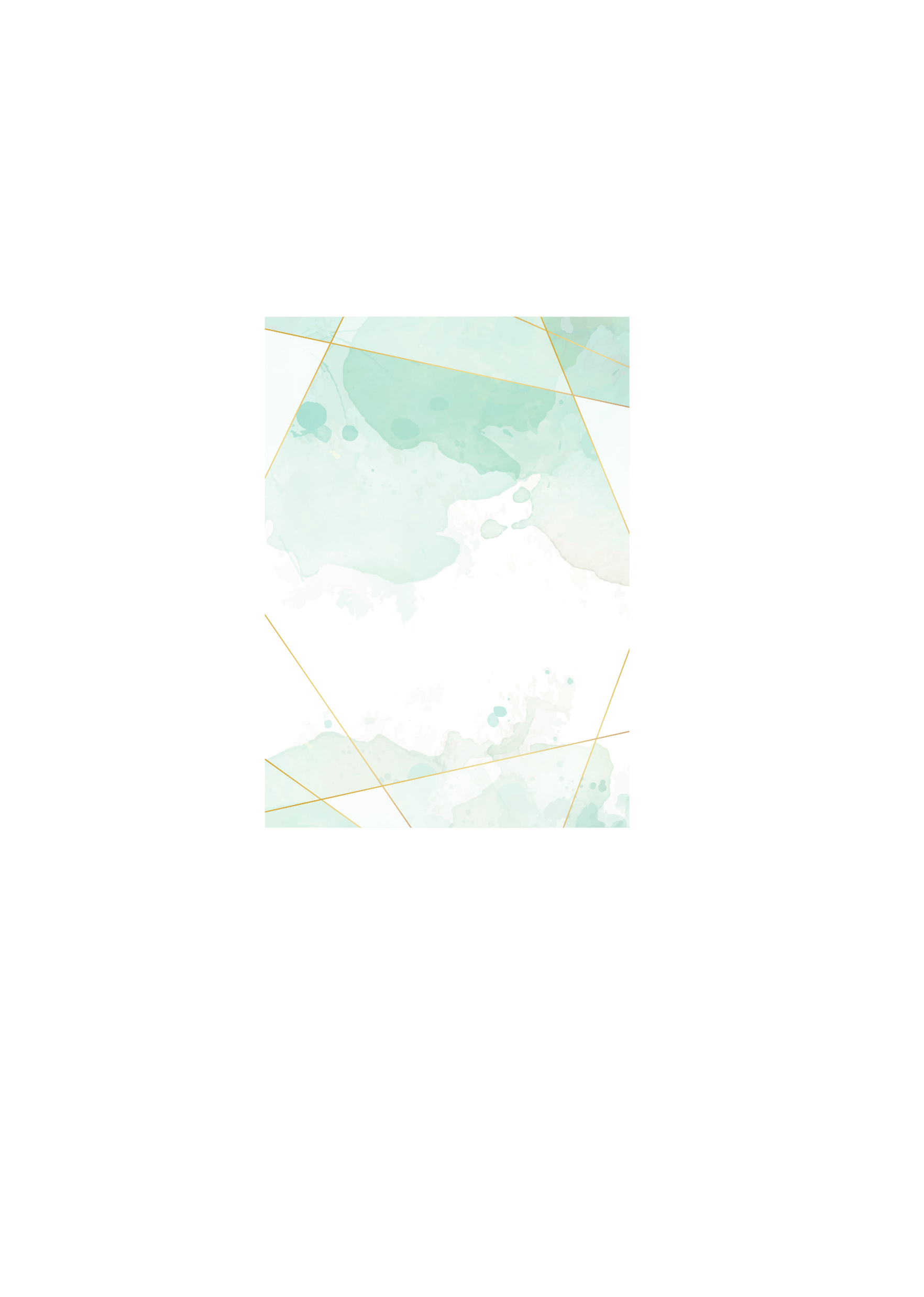 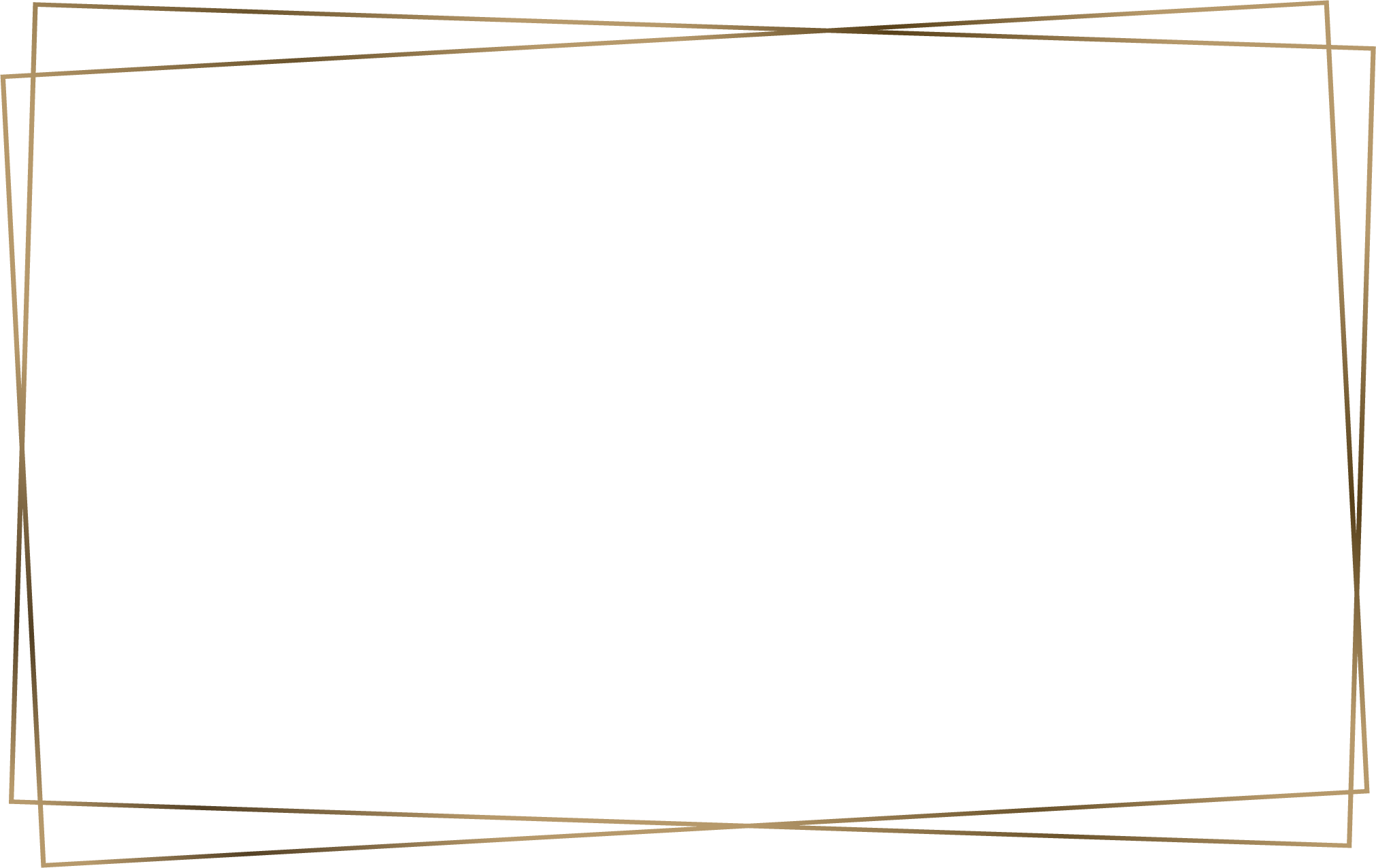 以“课程建设”为平台，提升团队价值认同
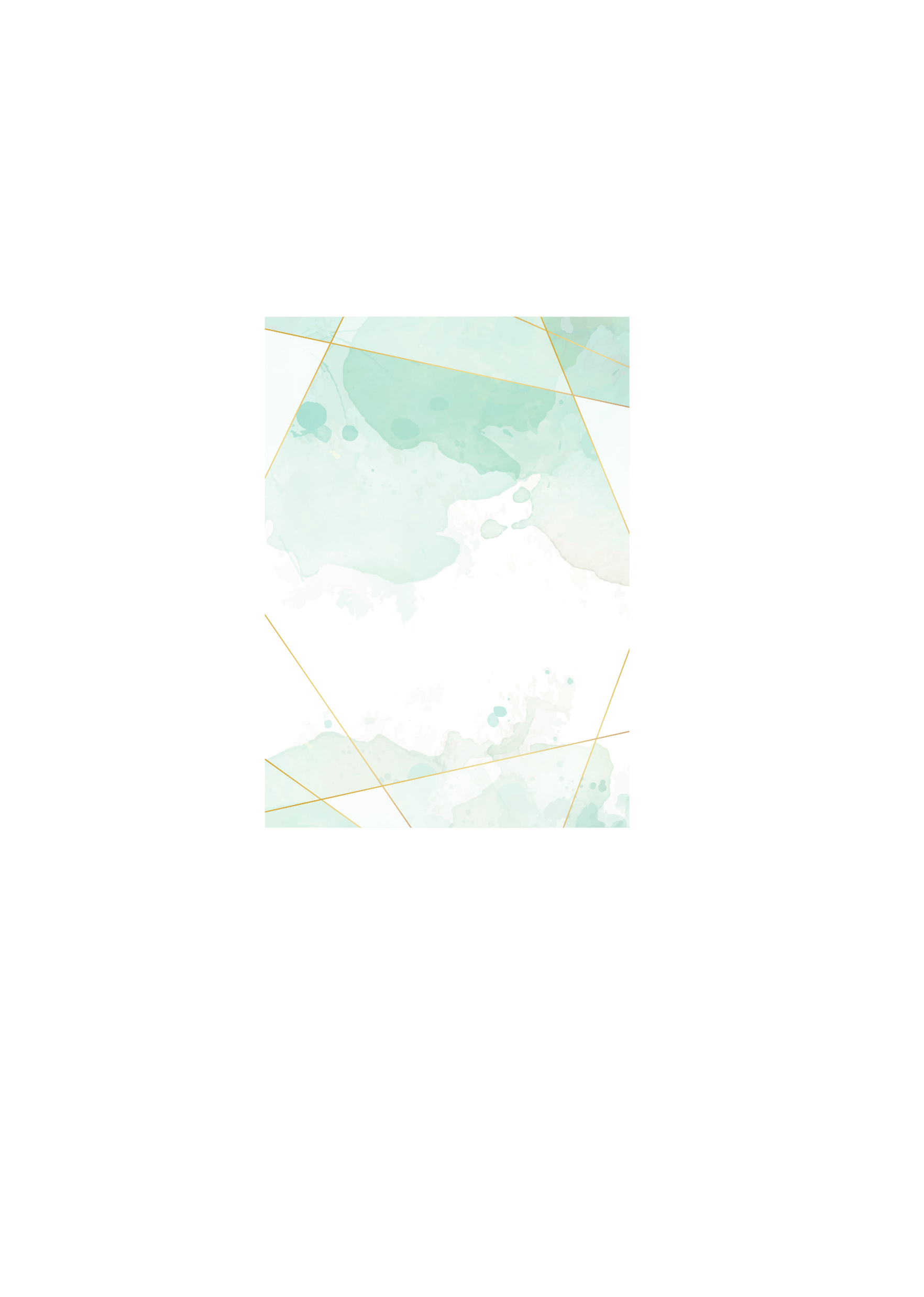 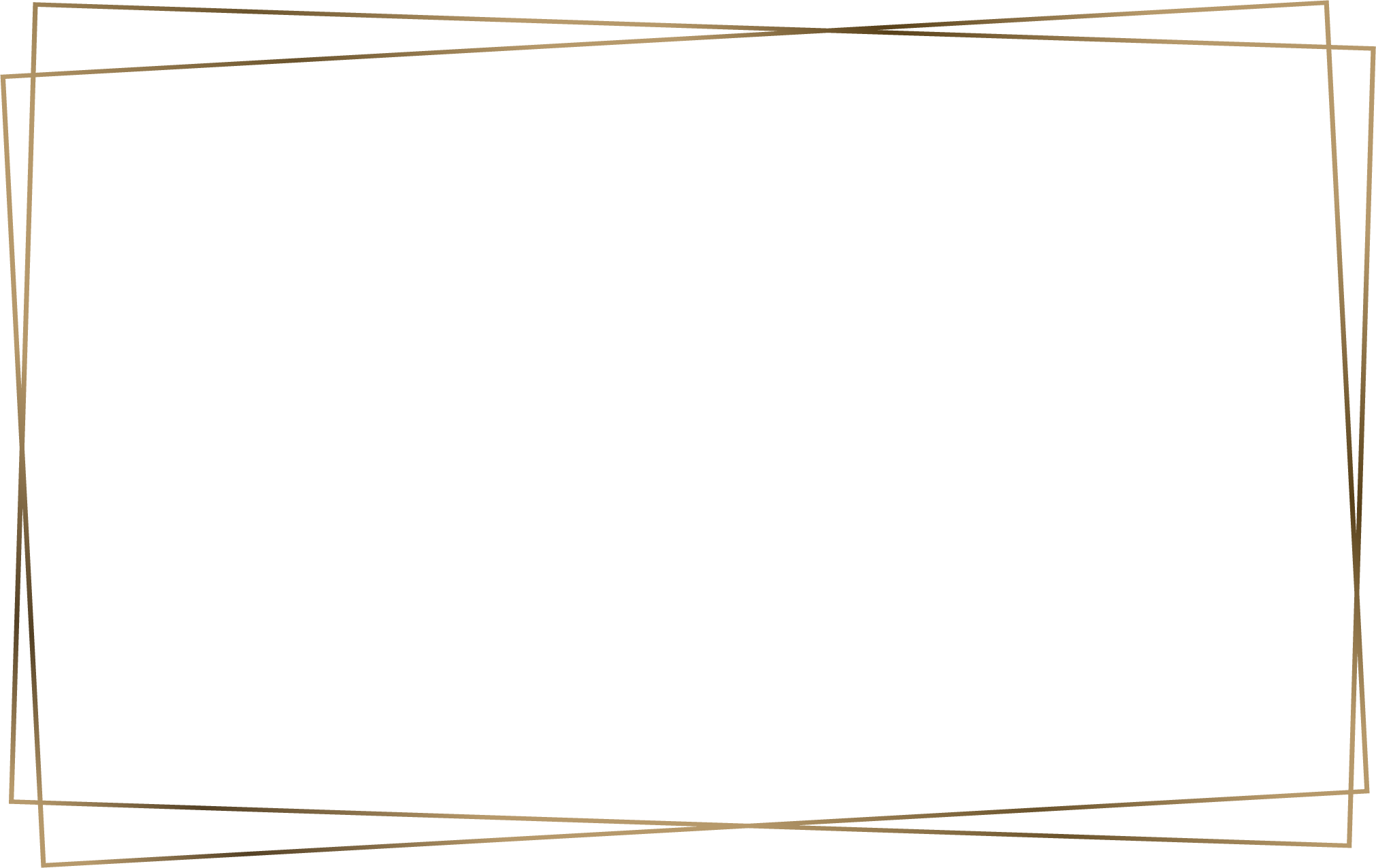 以“改革之路”为方向，促进教师的专业发展
理论学习 落地开花
1
《数学课程标准》、潘院《教材的专业化解读》、曹培英《跨越断层，走出误区》、张奠宙《小学数学教材中的大道理》、《中小学数学化教学》杂志
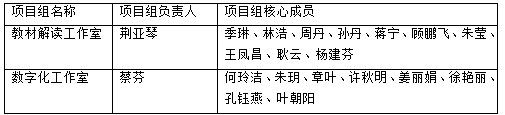 2
校工作室，有向推进
多维修炼，提升能力
3
（1）以教材解读为基础，提高教师独立备课能力。
（2）以课例研究为载体，提高教师课堂教学水平。
（3）以课堂研究为抓手，提炼课堂教学规程。
（4）以课题研究为切入点，提高教师的科研能力。
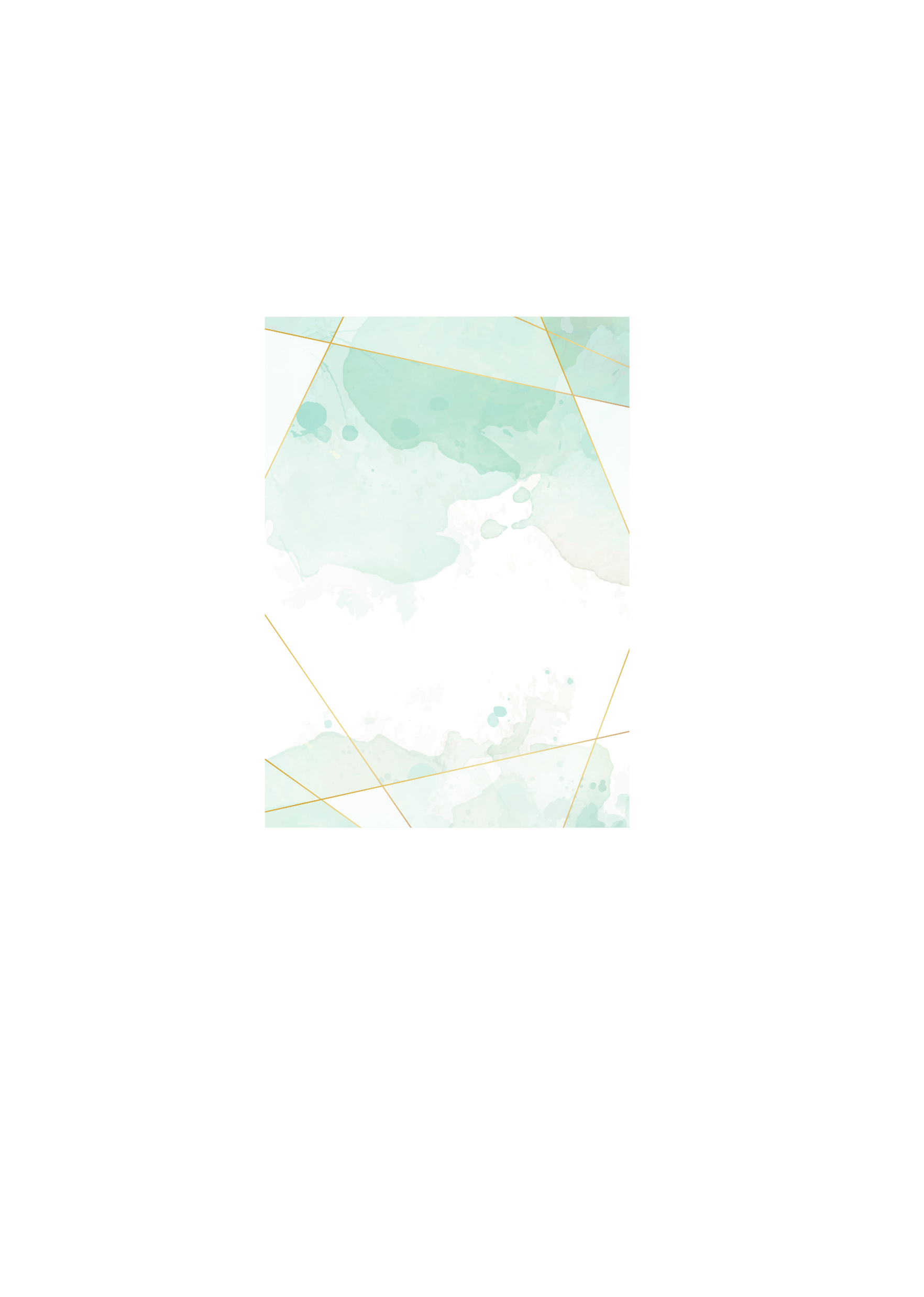 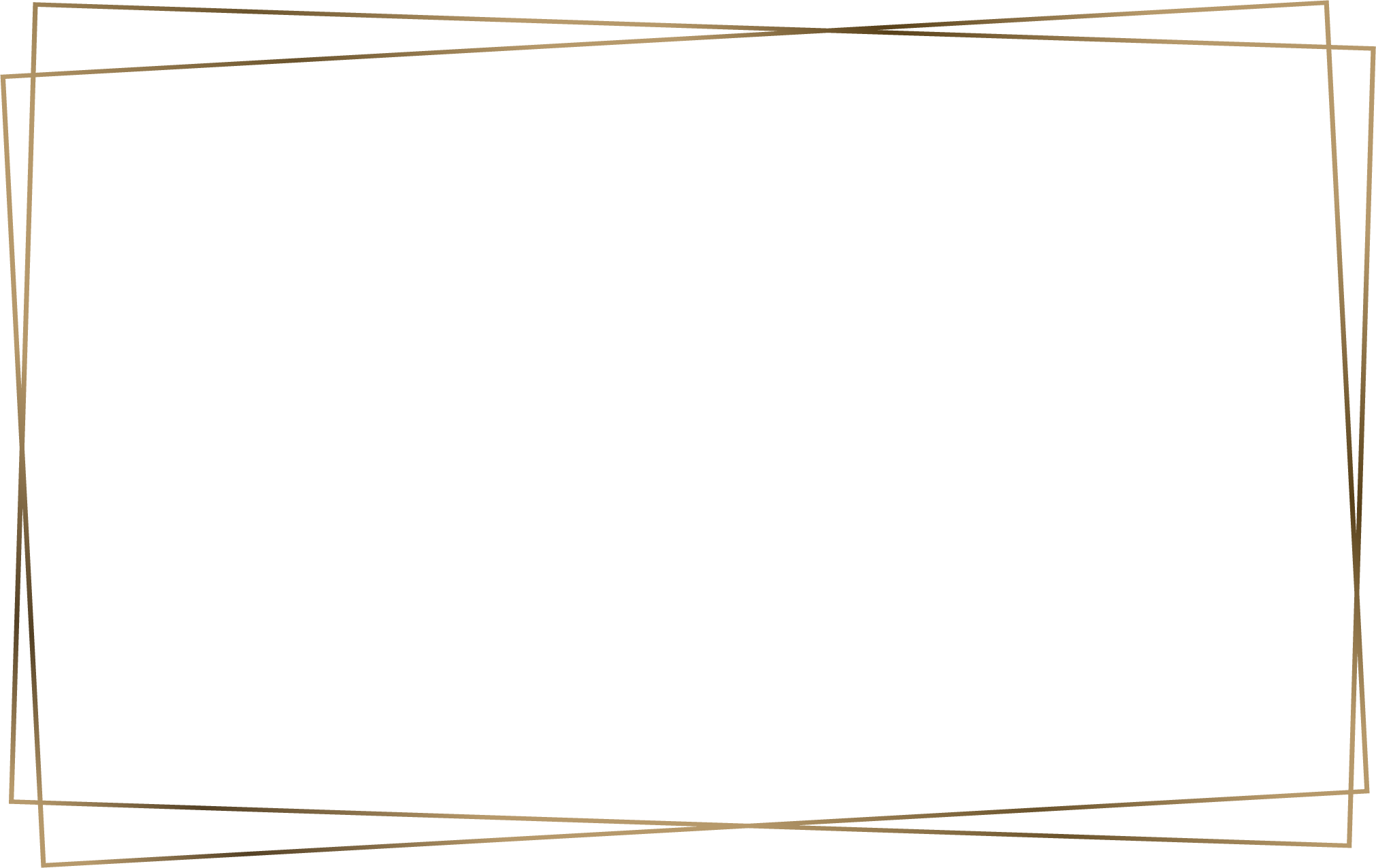 此处添加
标题文本
此处添加
标题文本
此处添加
标题文本
此处添加
标题文本
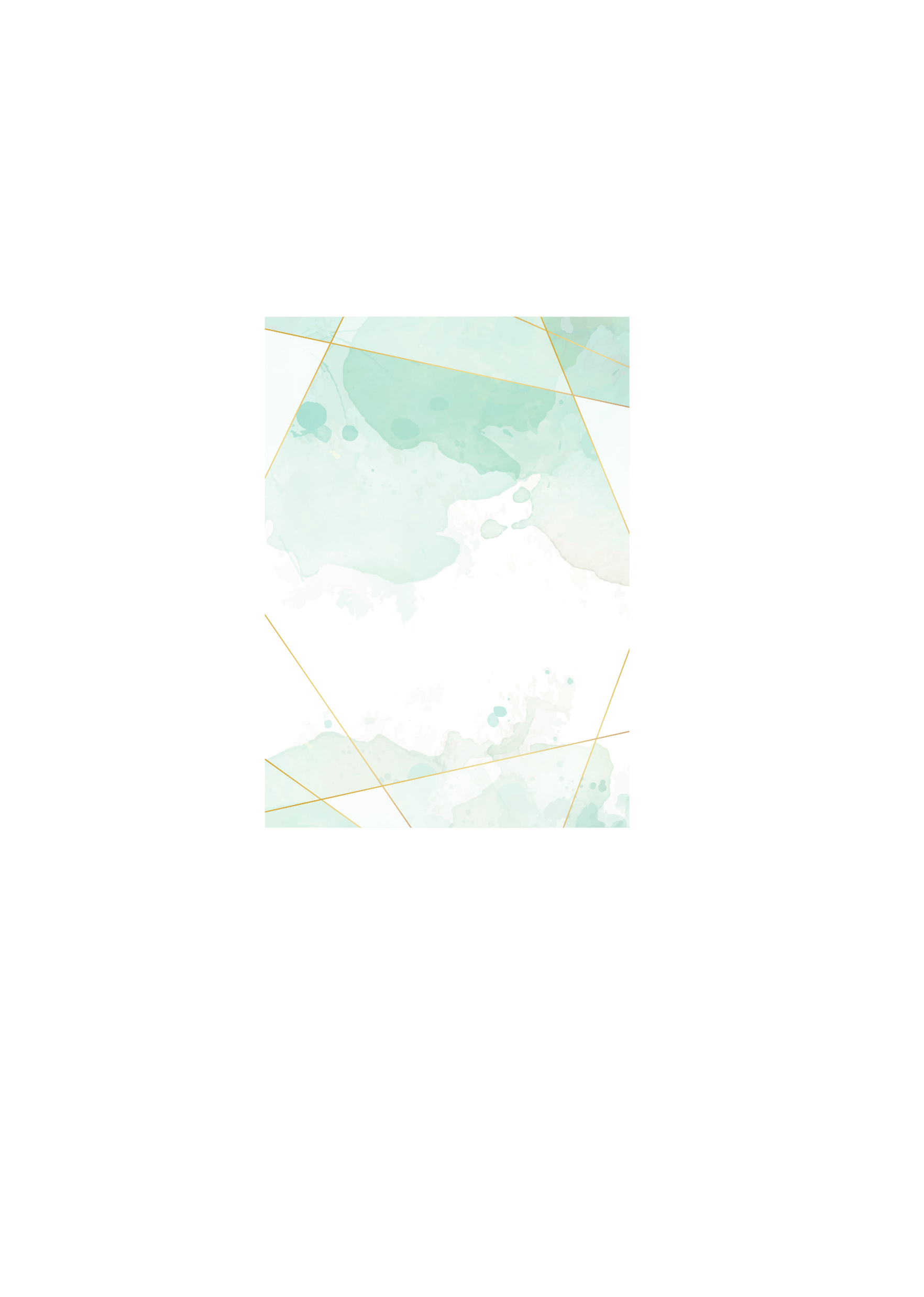 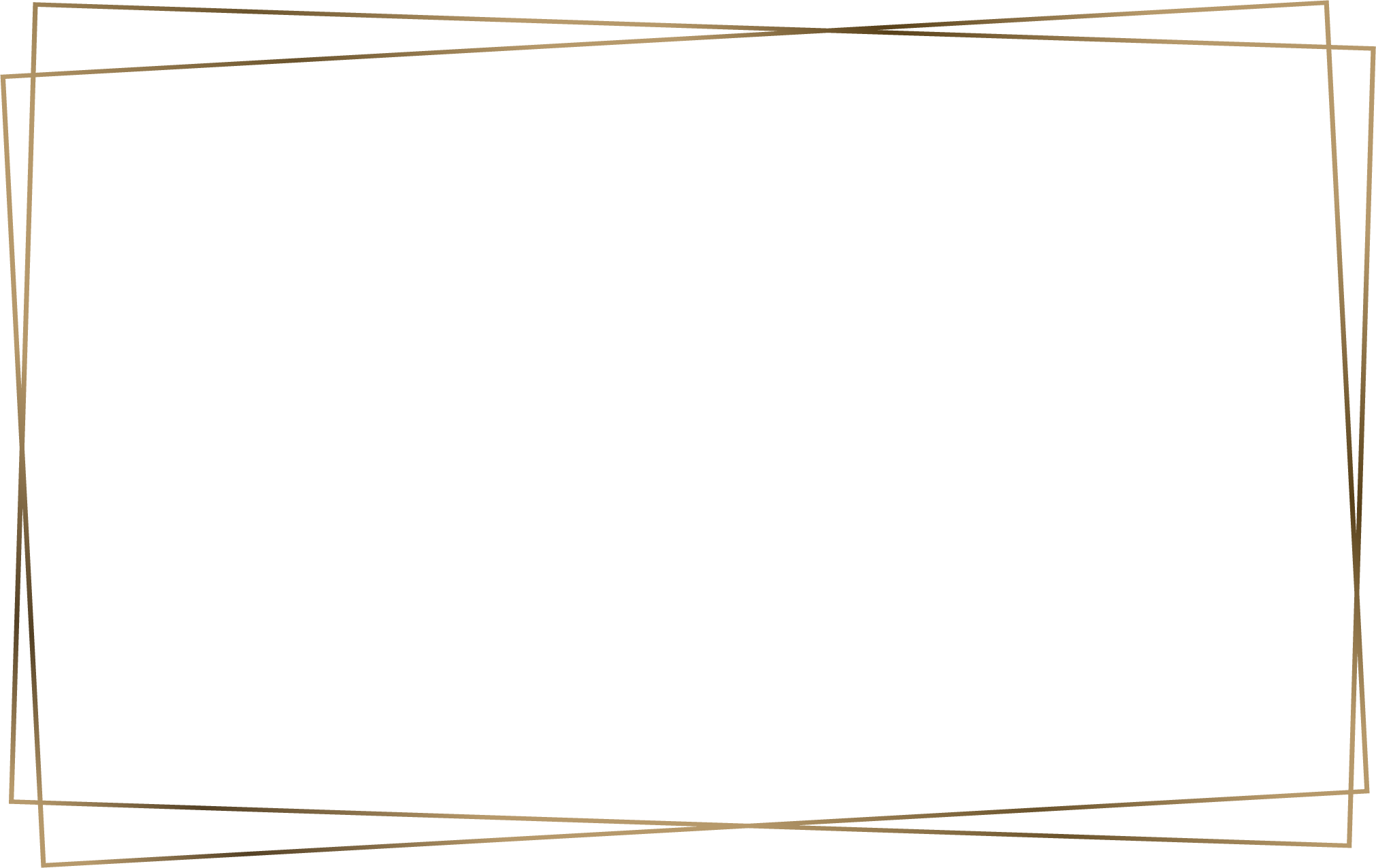 以“活动、计算”为抓手，培养学生习惯养成
完善学力评估系统
促进学生全面提升
推动学生能级培养
计算考核常态化
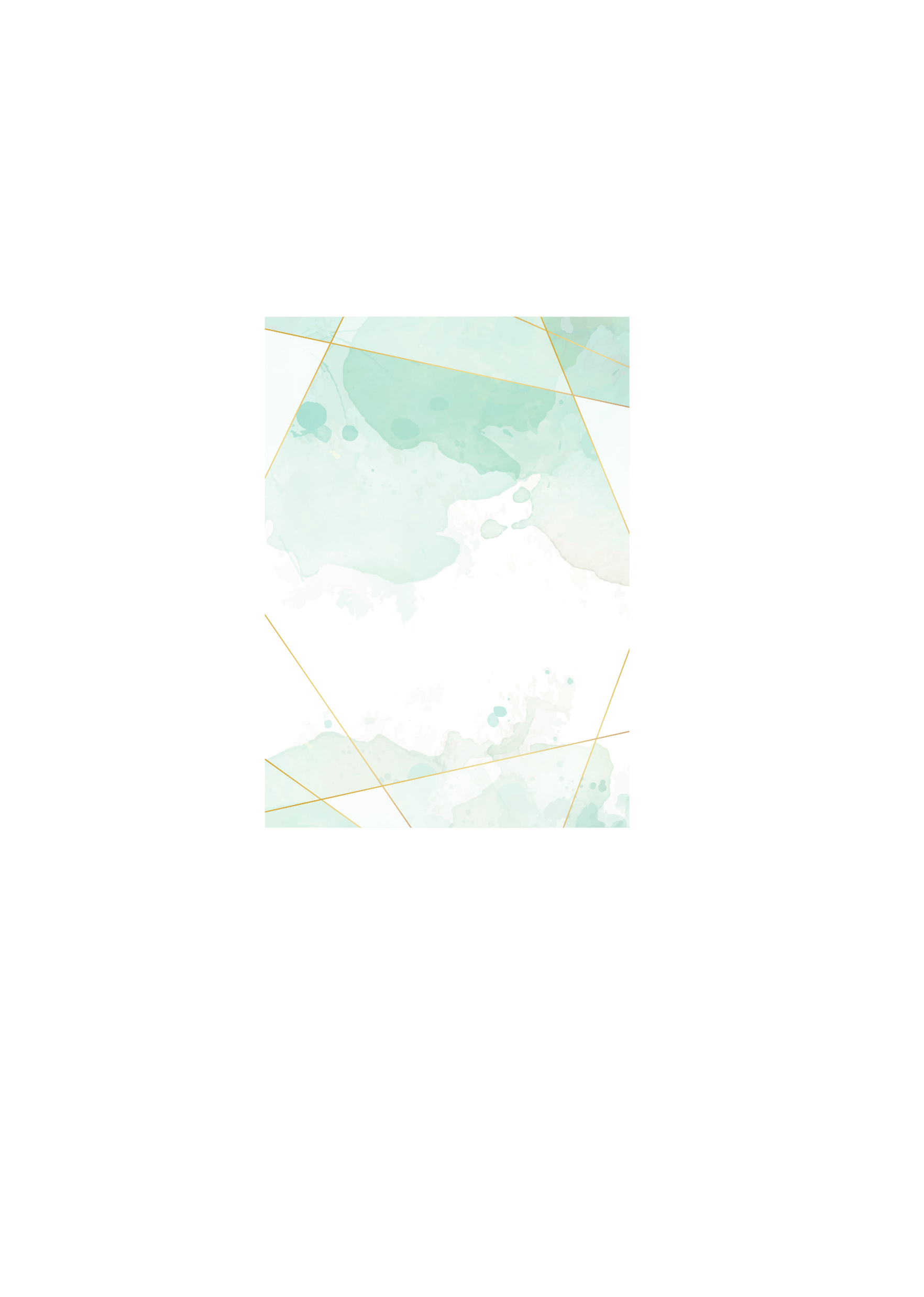 感谢观赏
汇报人：蔡芬